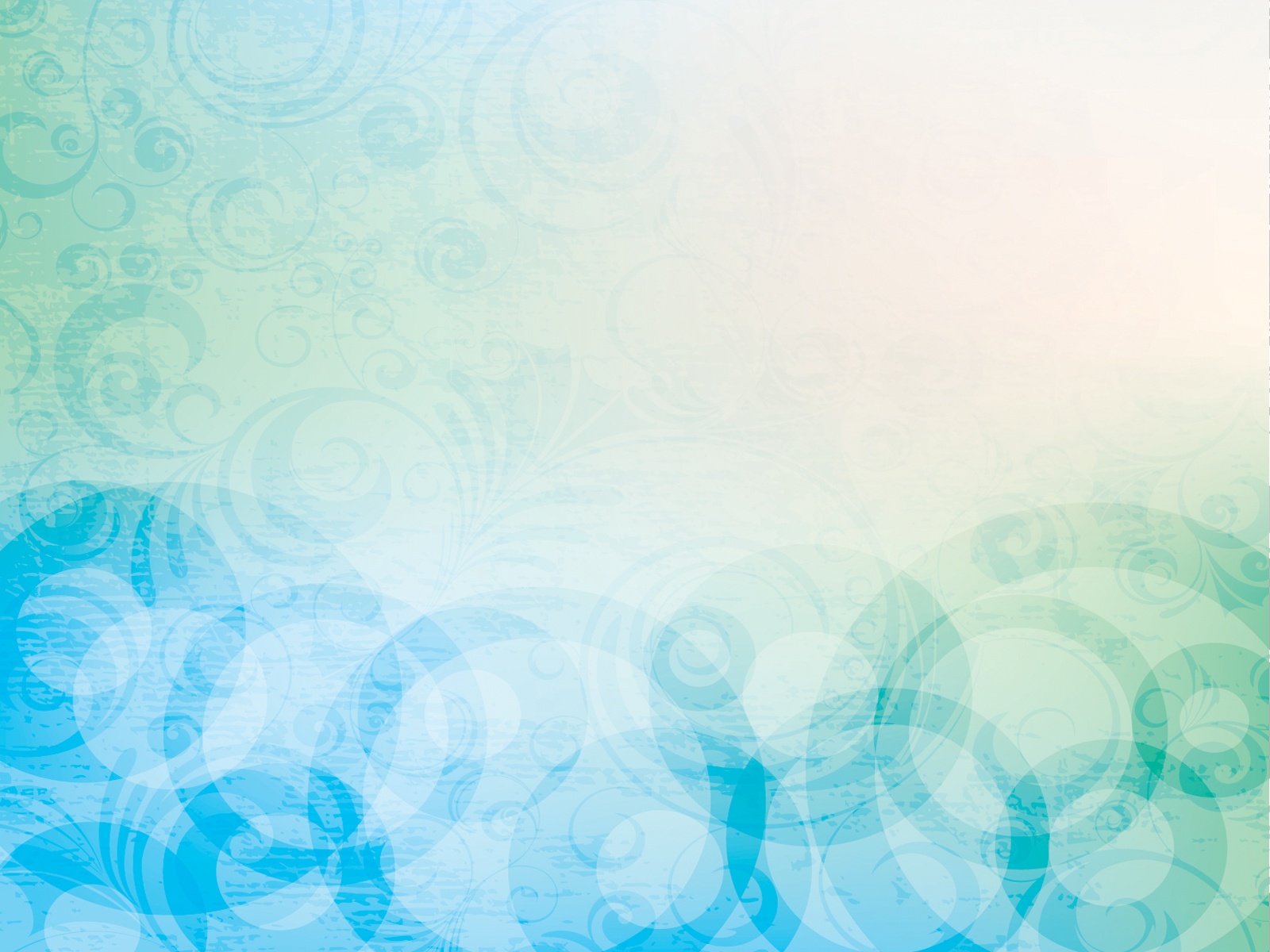 Конкурс «Лучший педагог-психолог»
Кахарманова  Анастасия                                         Юрьевна
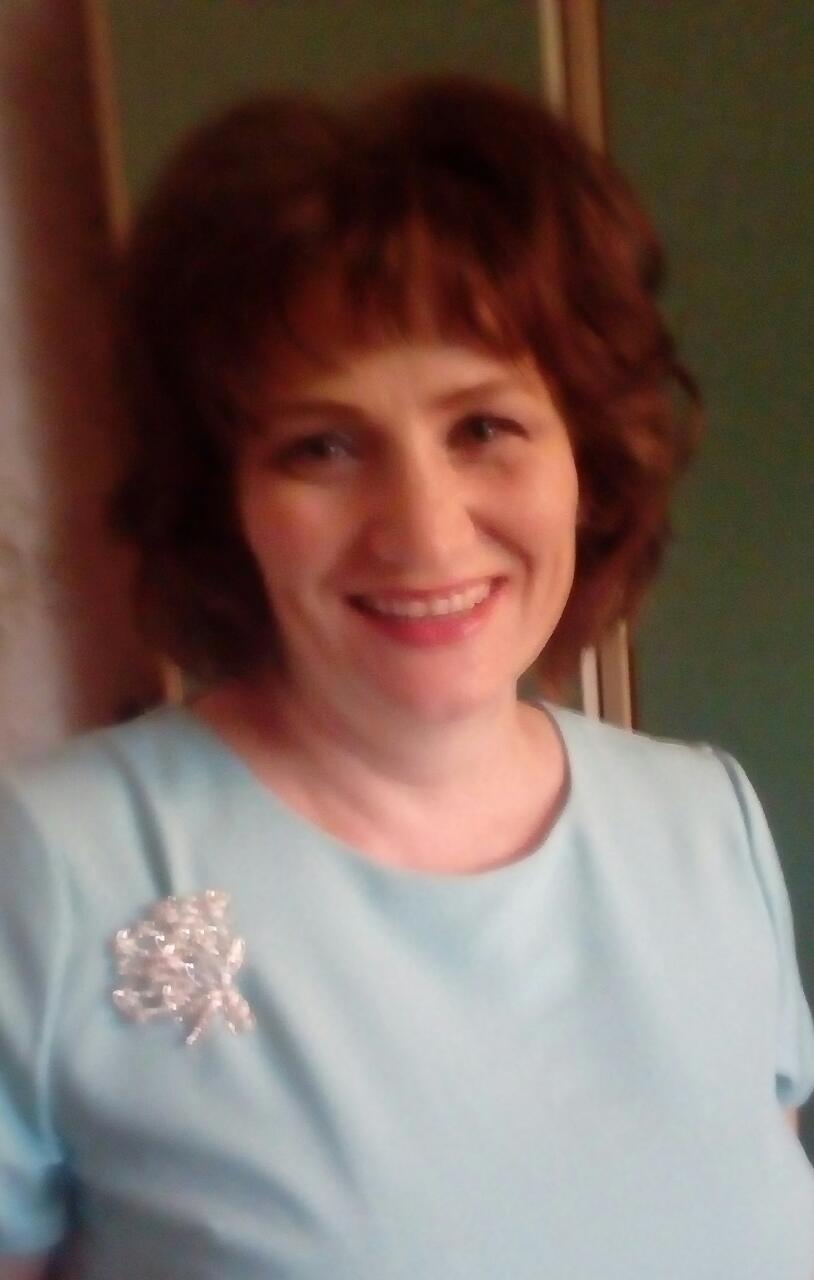 Образование: высшее (Бакалавр)
Педагогический стаж: 5 лет
Категория: вторая
КГУ «Журавлевская средняя школа»
2018 год
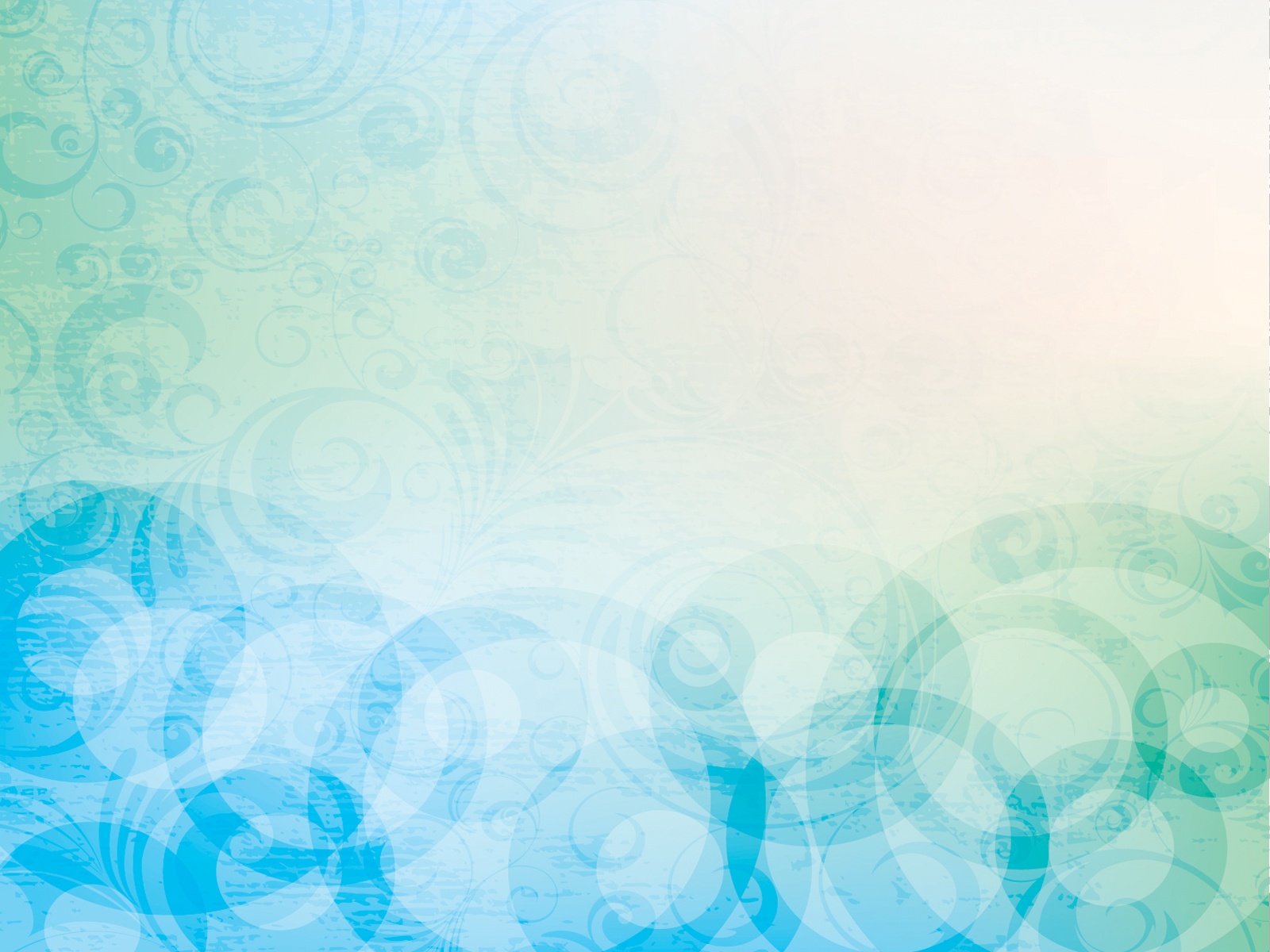 Познакомимся!
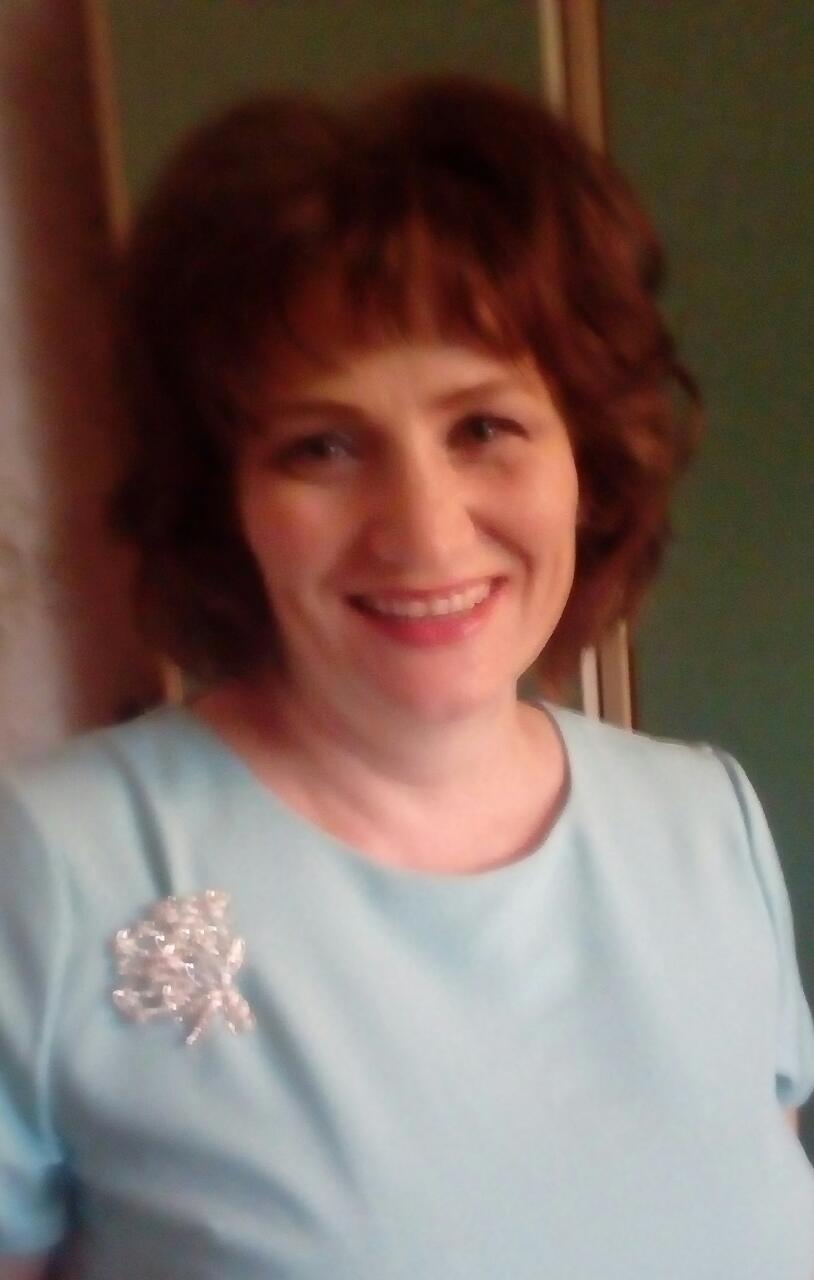 Мне 40 лет.  Я работаю 
психологом, 
воспитываю троих детей, 
а в свободное время 
занимаюсь вязанием.
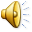 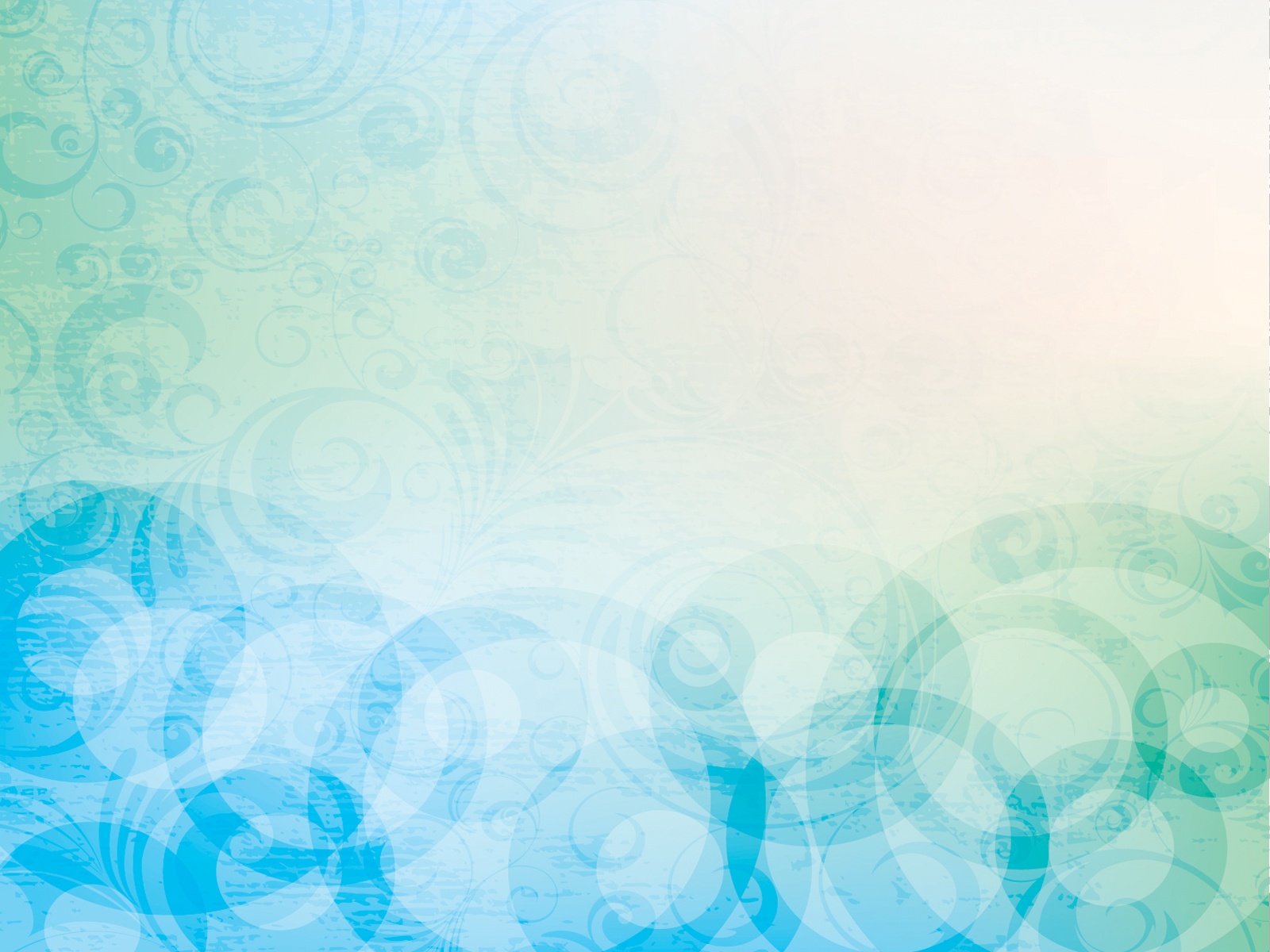 Жизнь
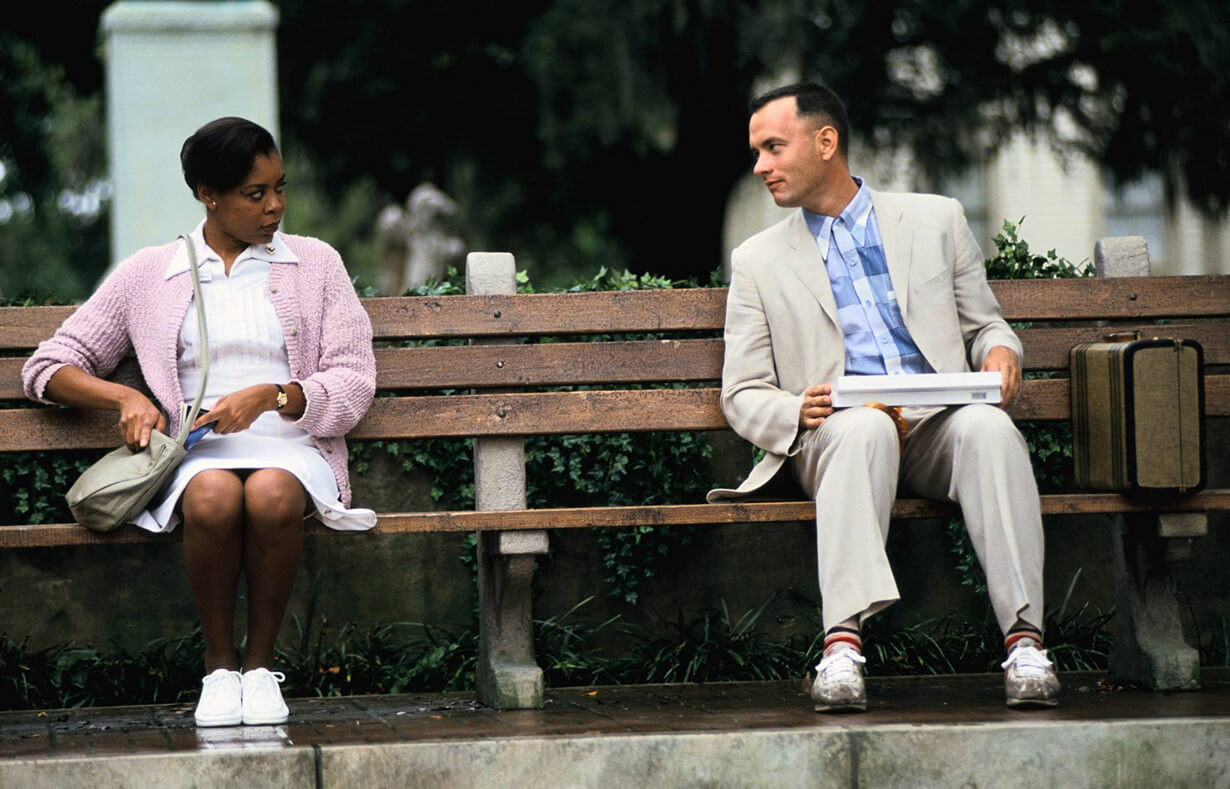 Жизнь как коробка шоколадных конфет: никогда не знаешь ,что внутри.
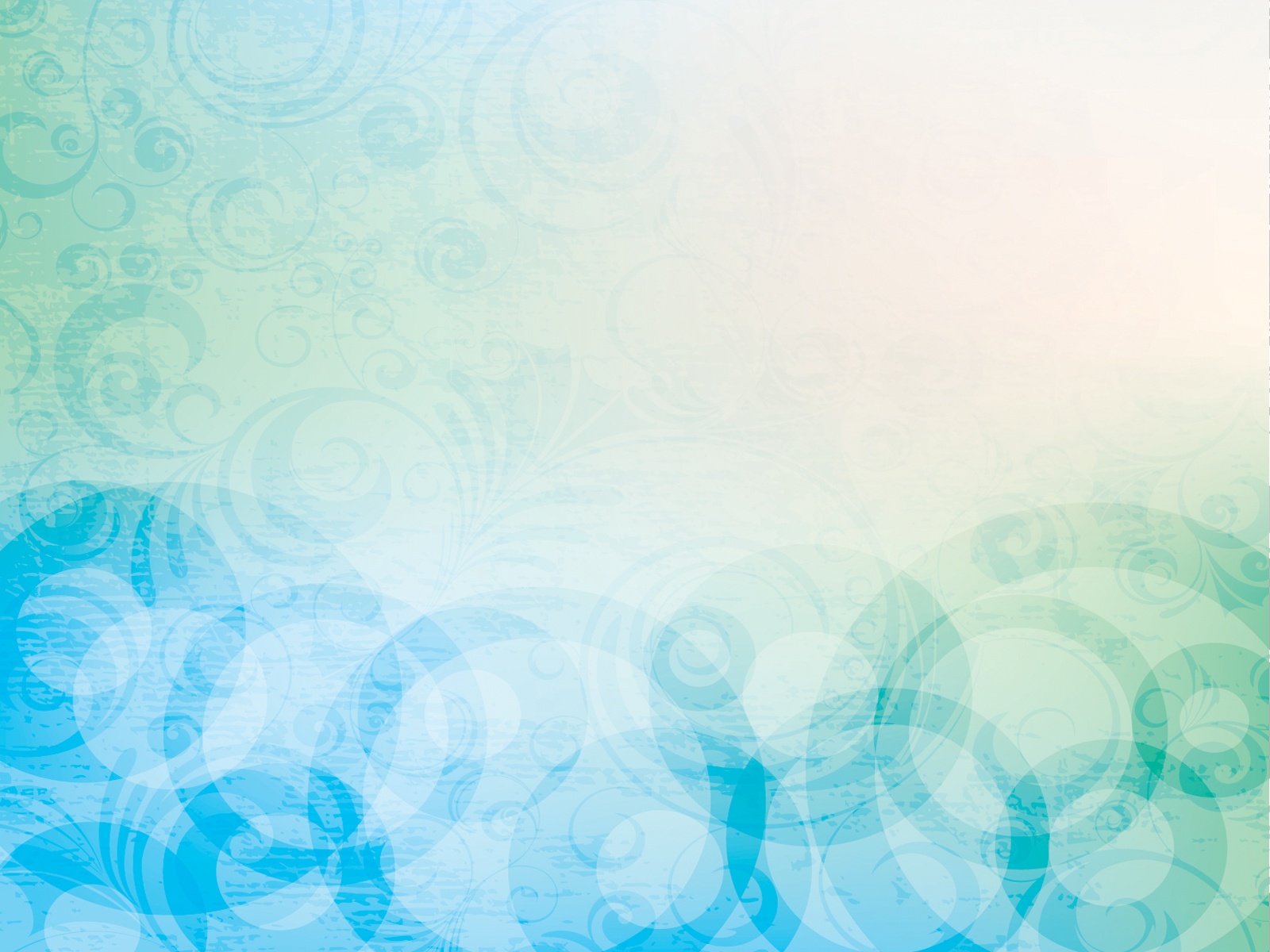 Кофе
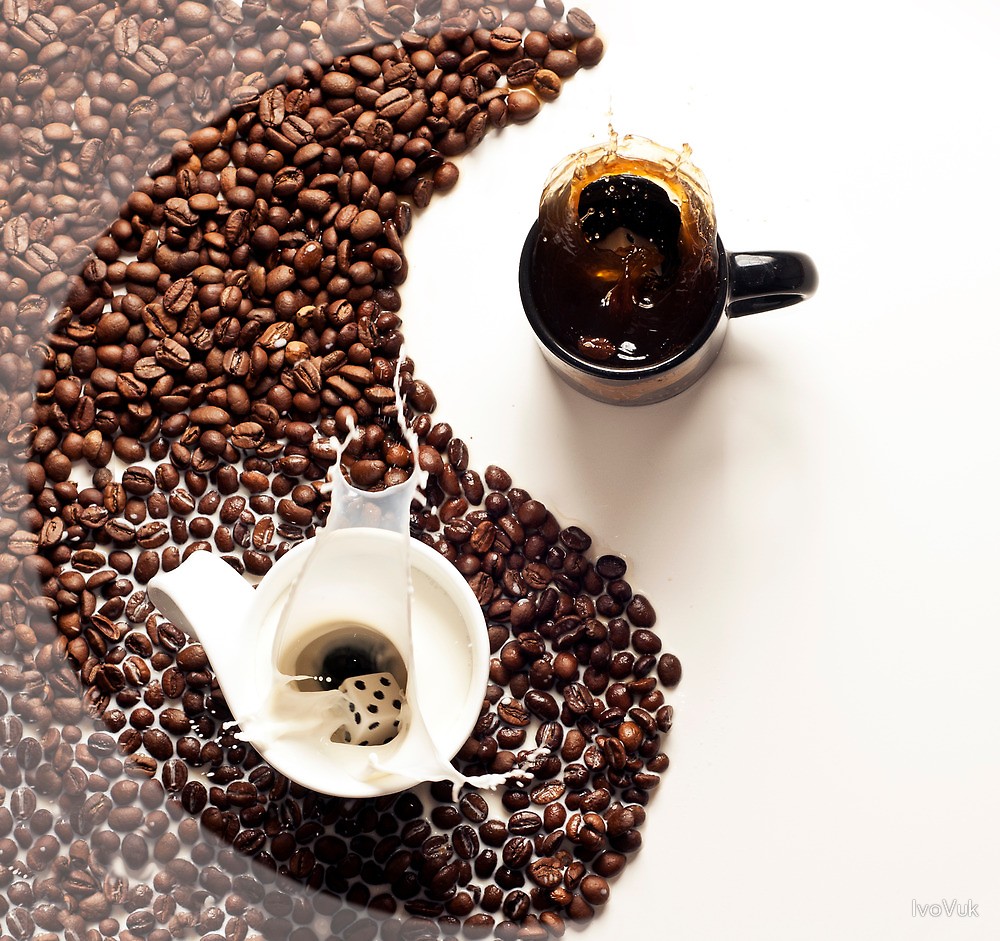 Кофе – это мой жизненный опыт
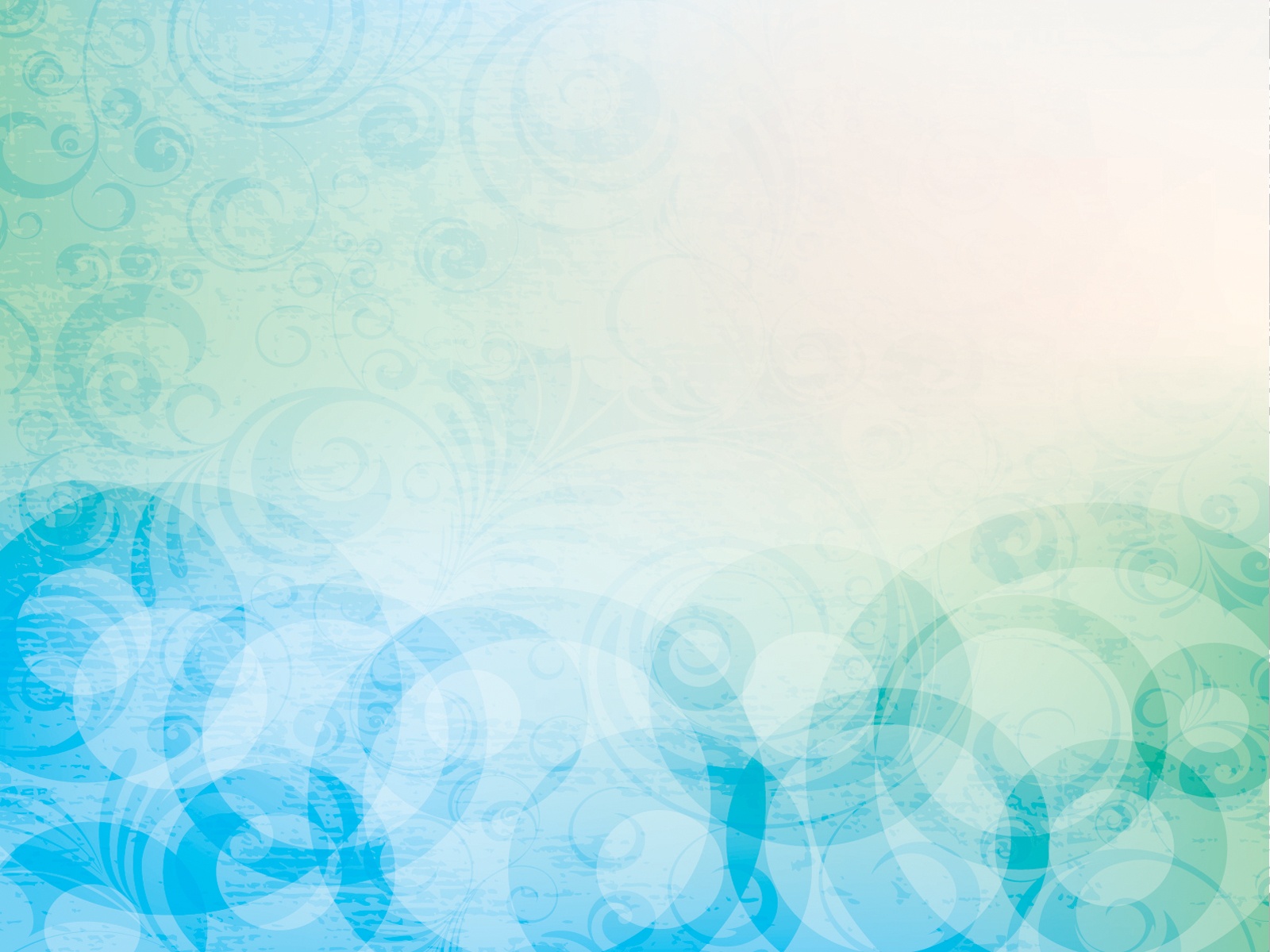 Кофе
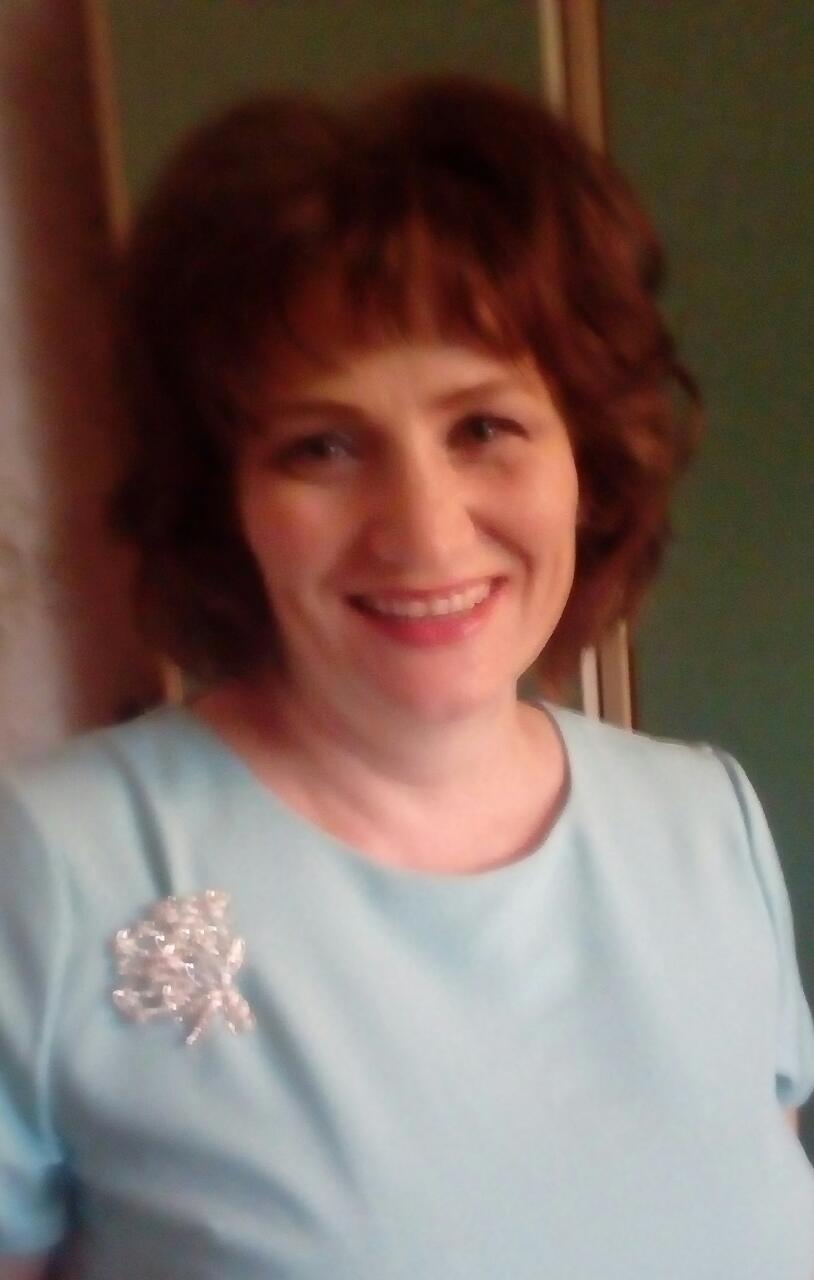 Кофе – это я и моя личность
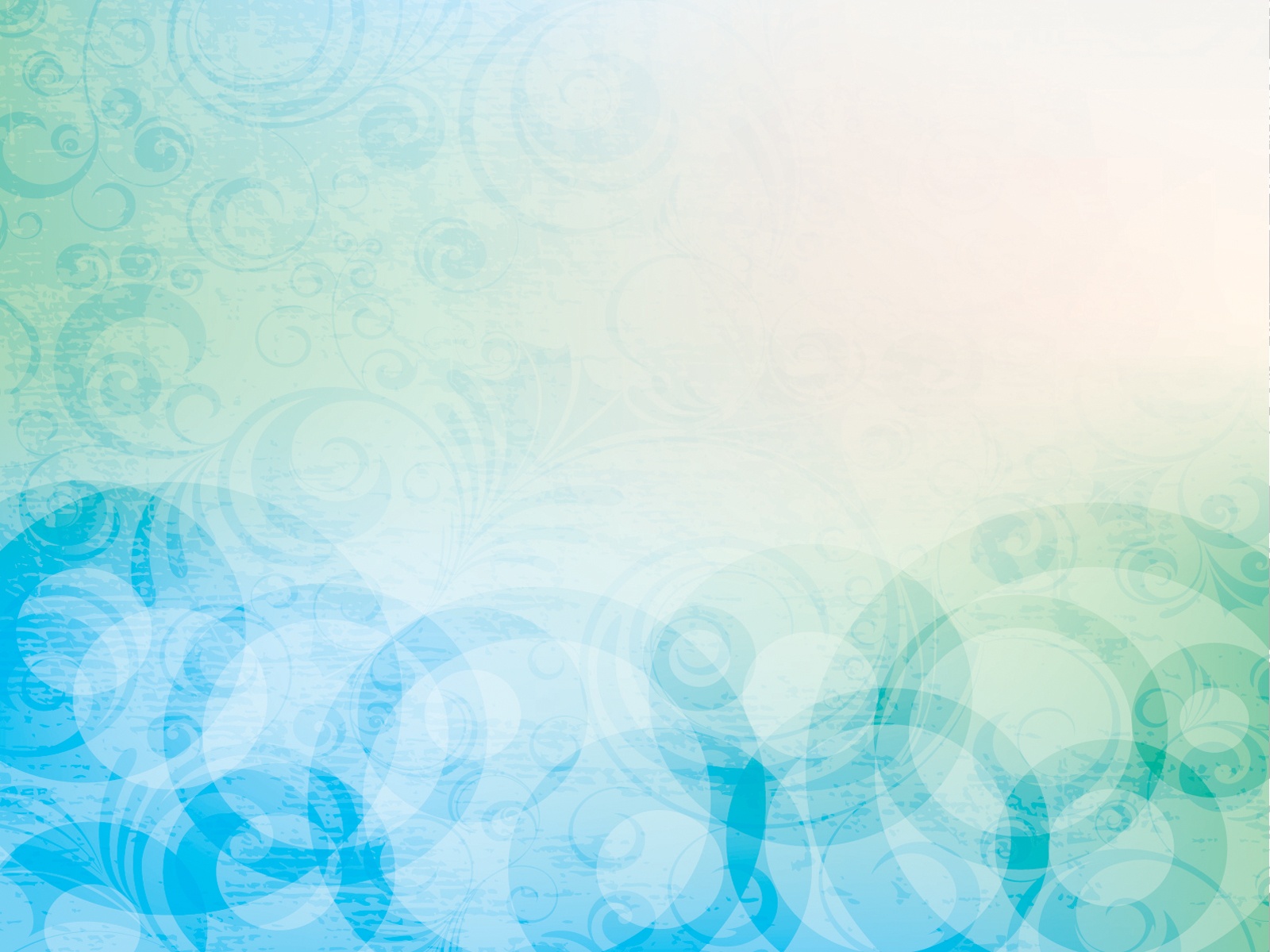 Вода
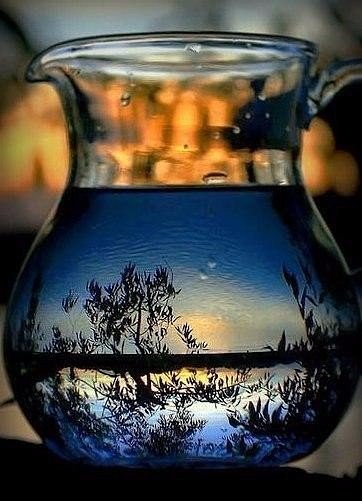 Вода – это я для моей семьи.
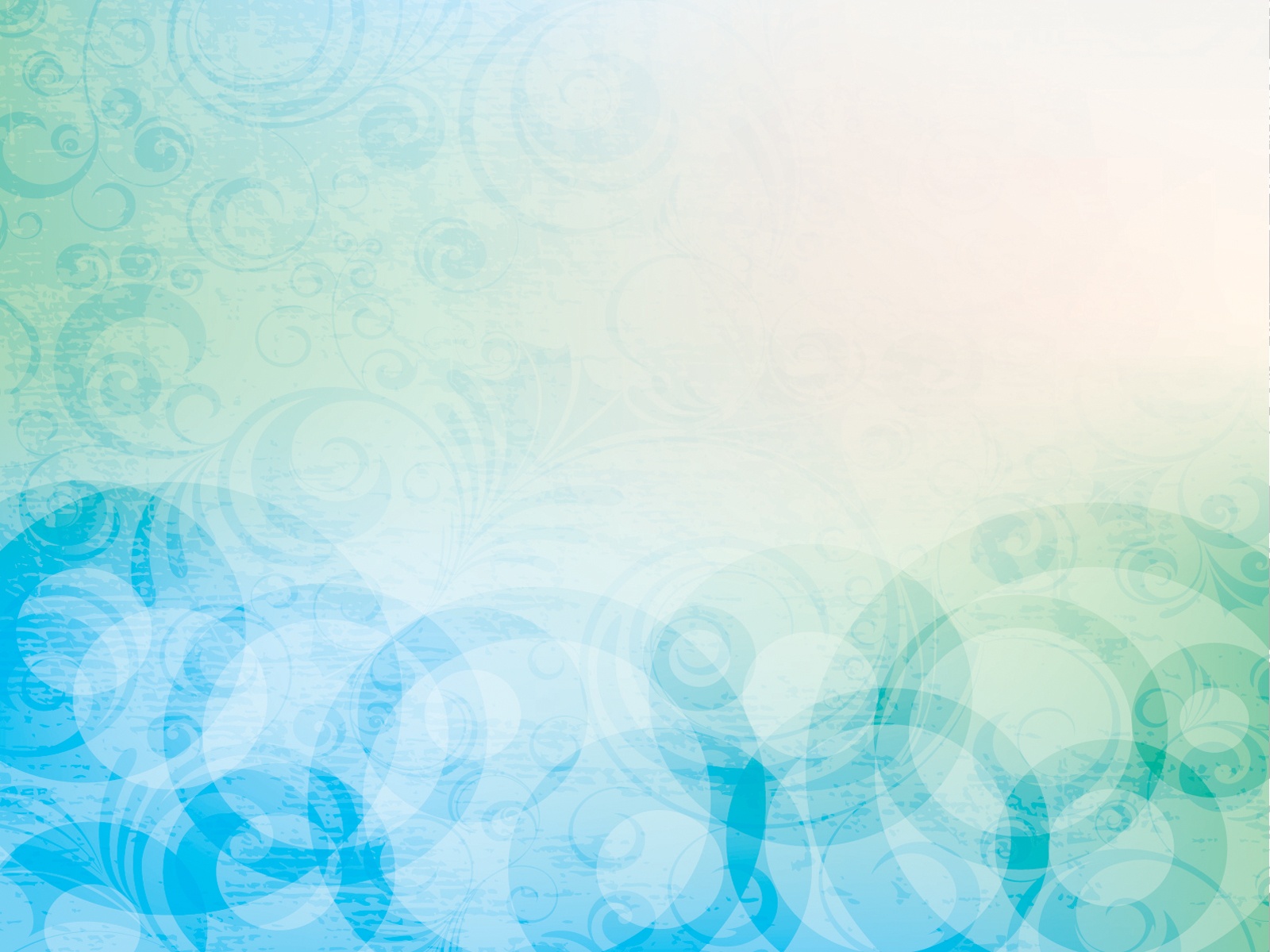 Вода
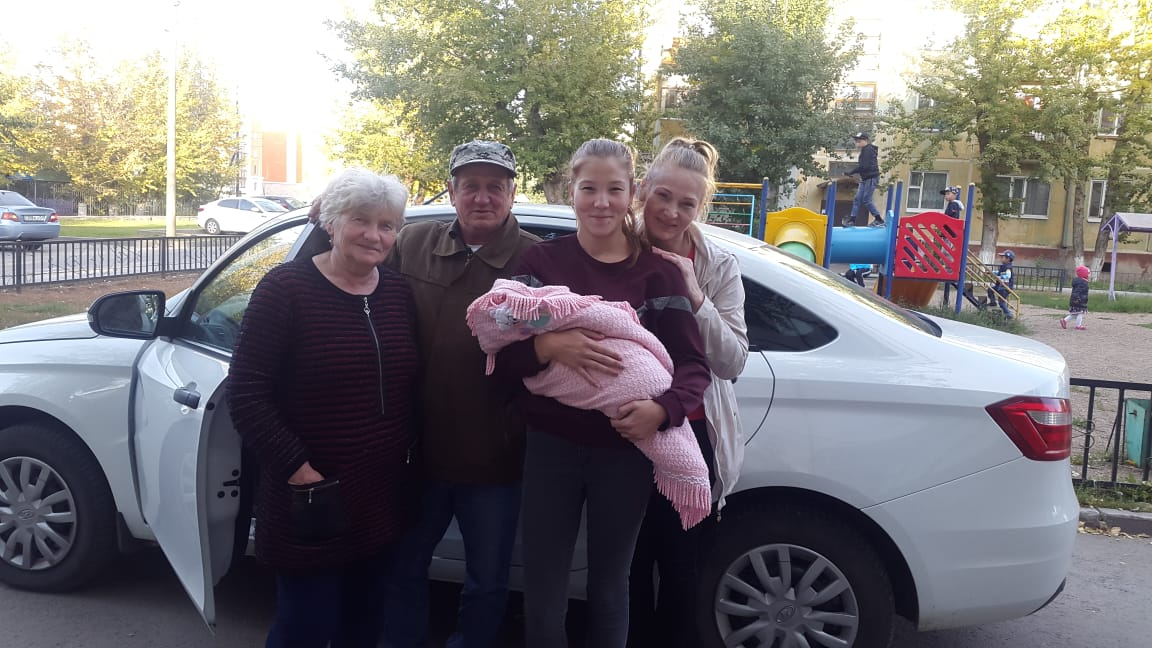 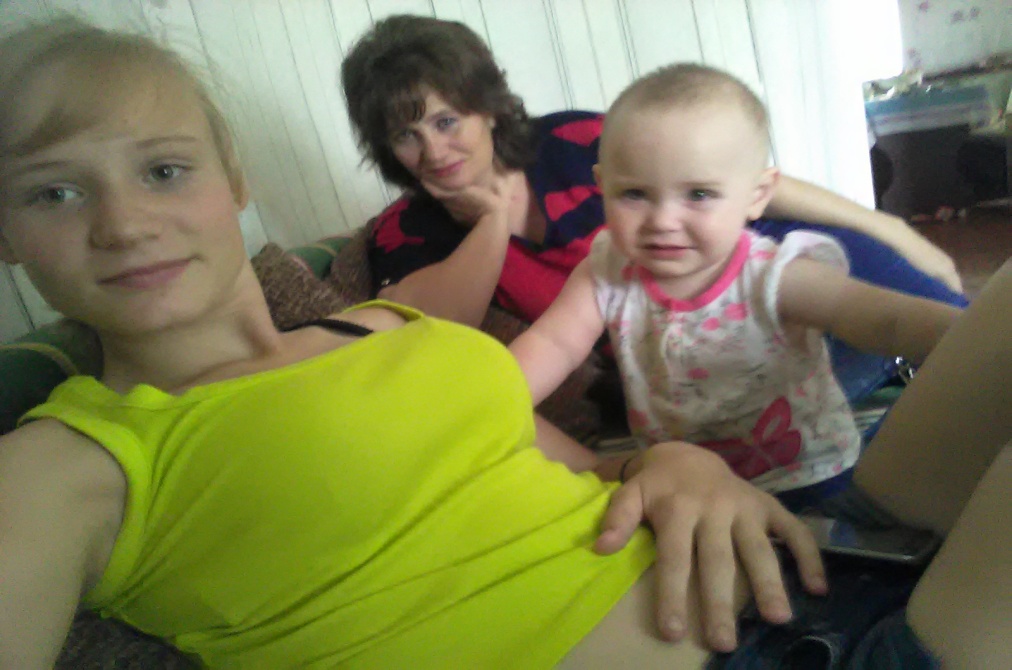 Вода – это я и моя семья.
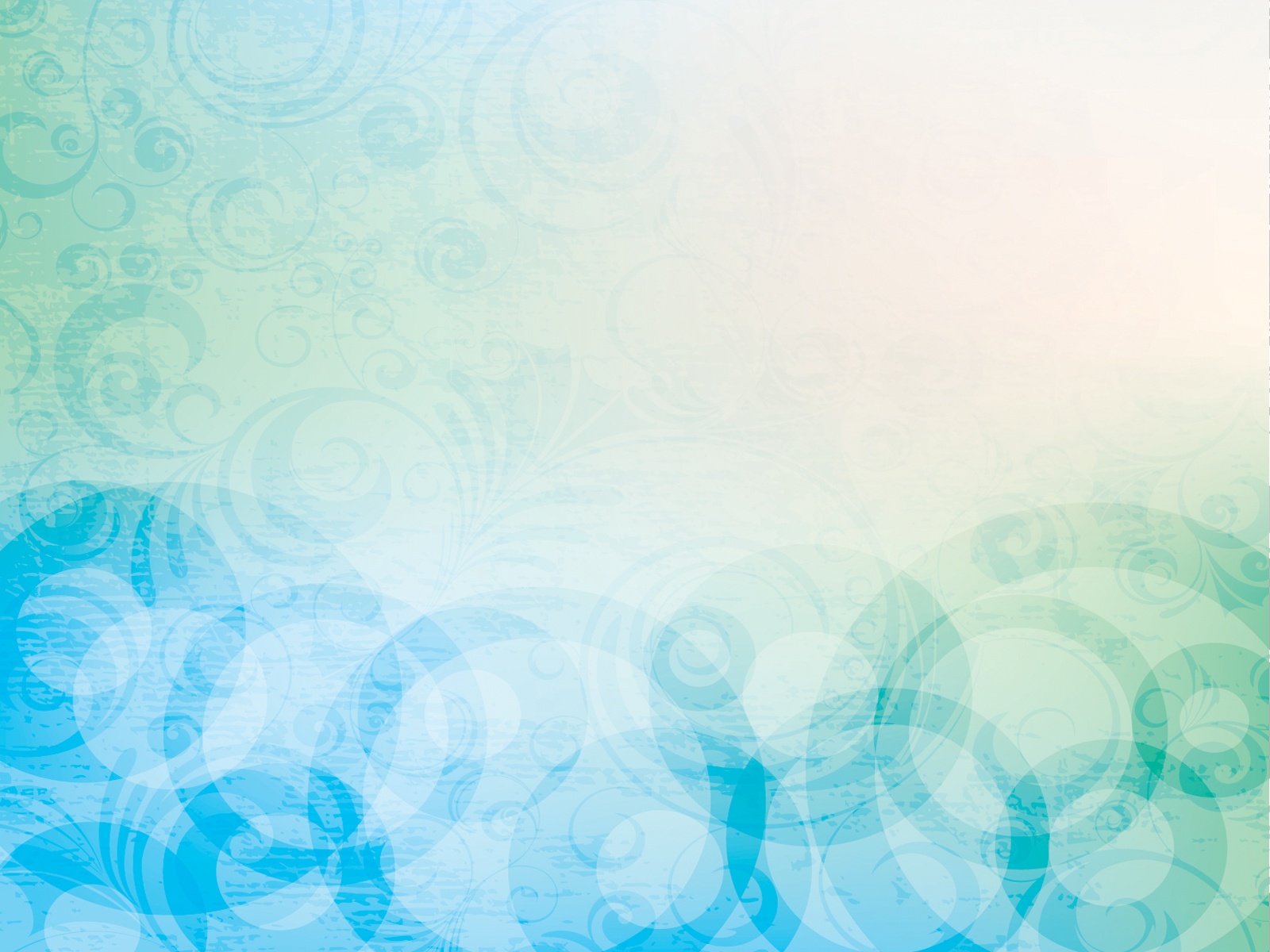 Молоко
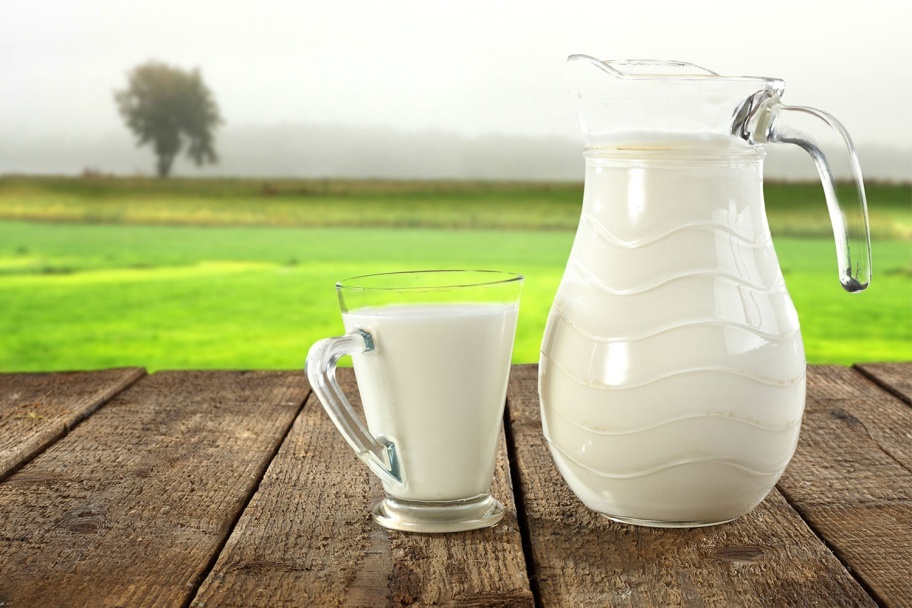 Молоко – удивительный продукт. Оно делает кофе нежным. Оно символизирует мое отношение к семье, к ученикам  , мои методы при работе с детьми и воспитании их.
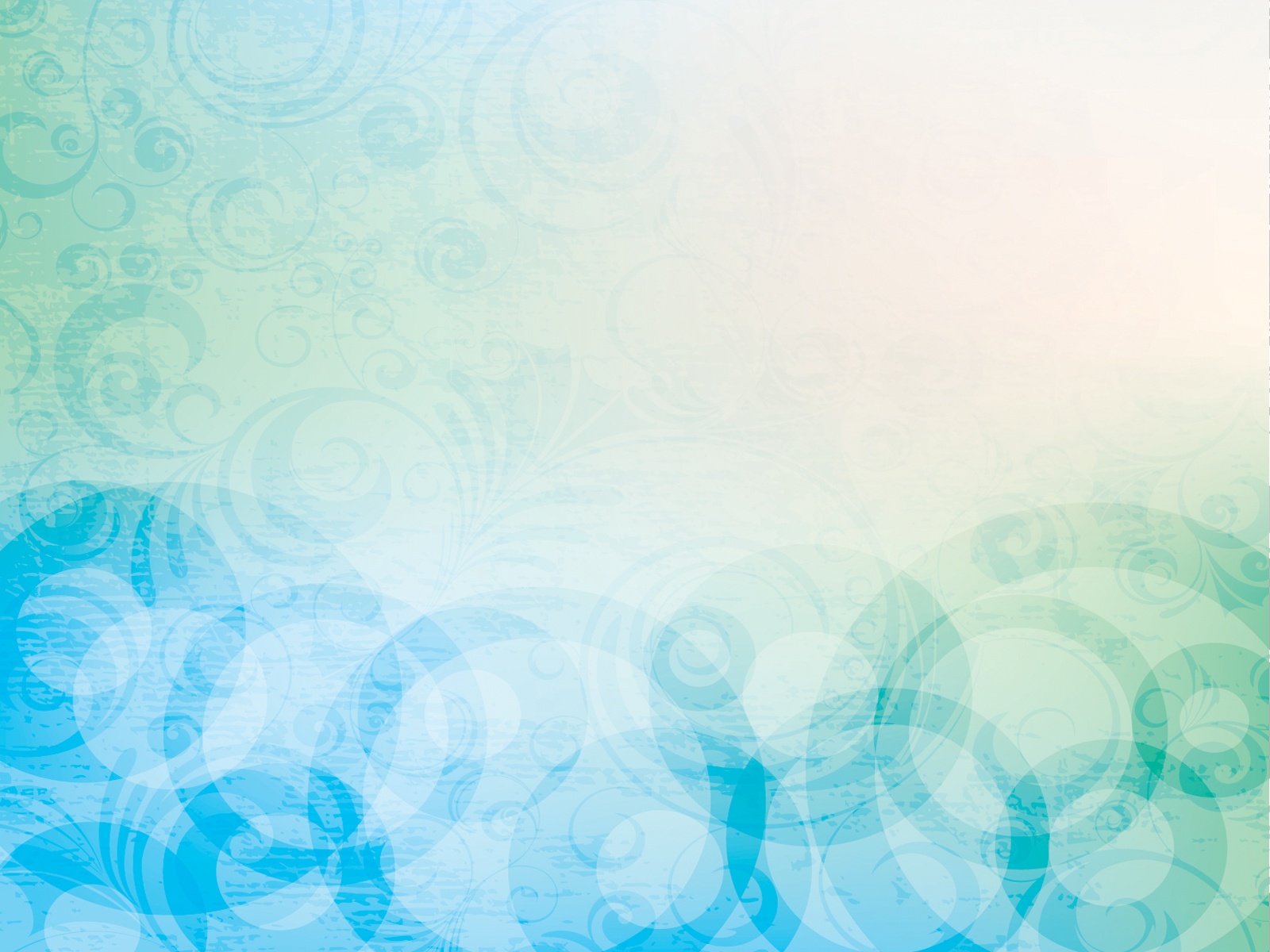 Молоко
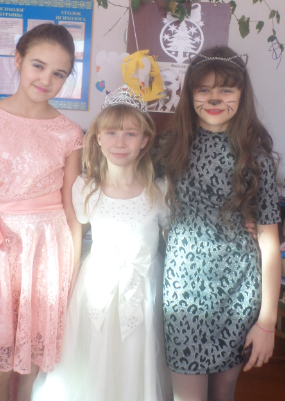 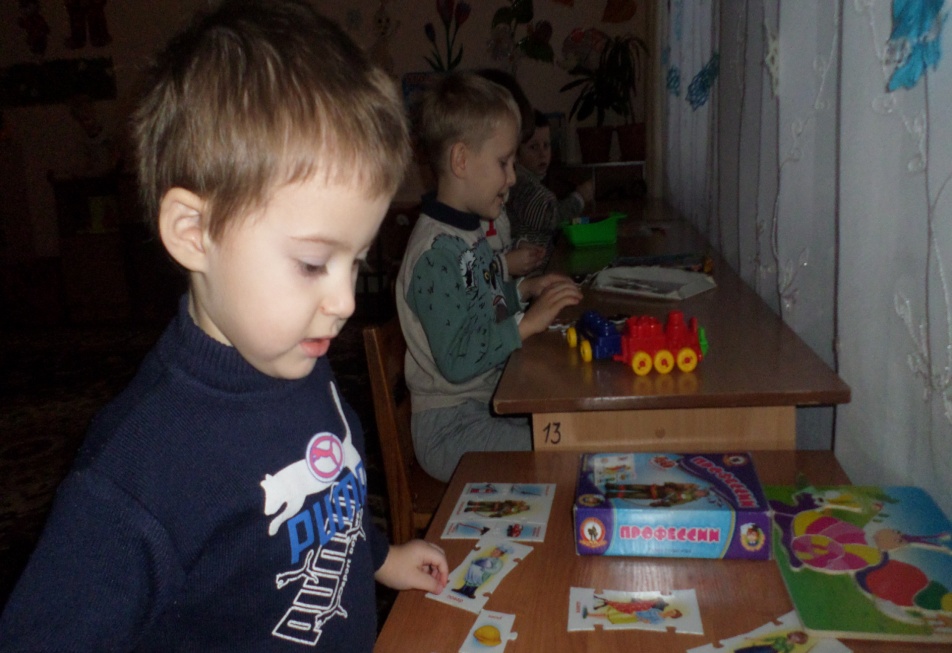 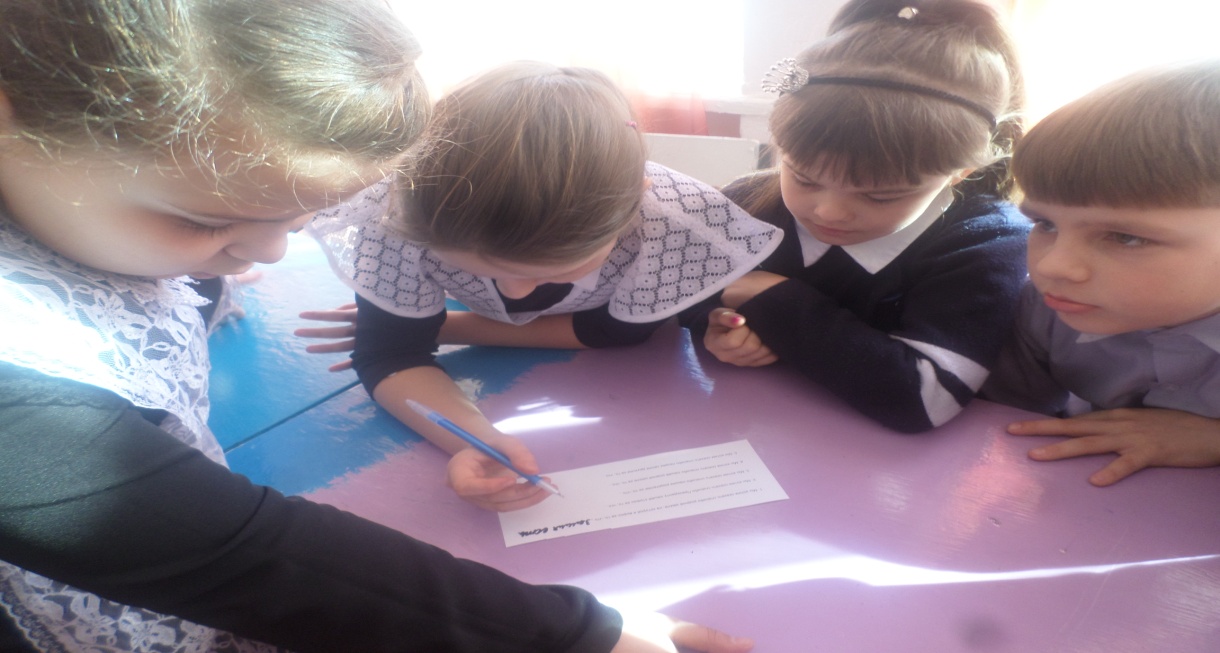 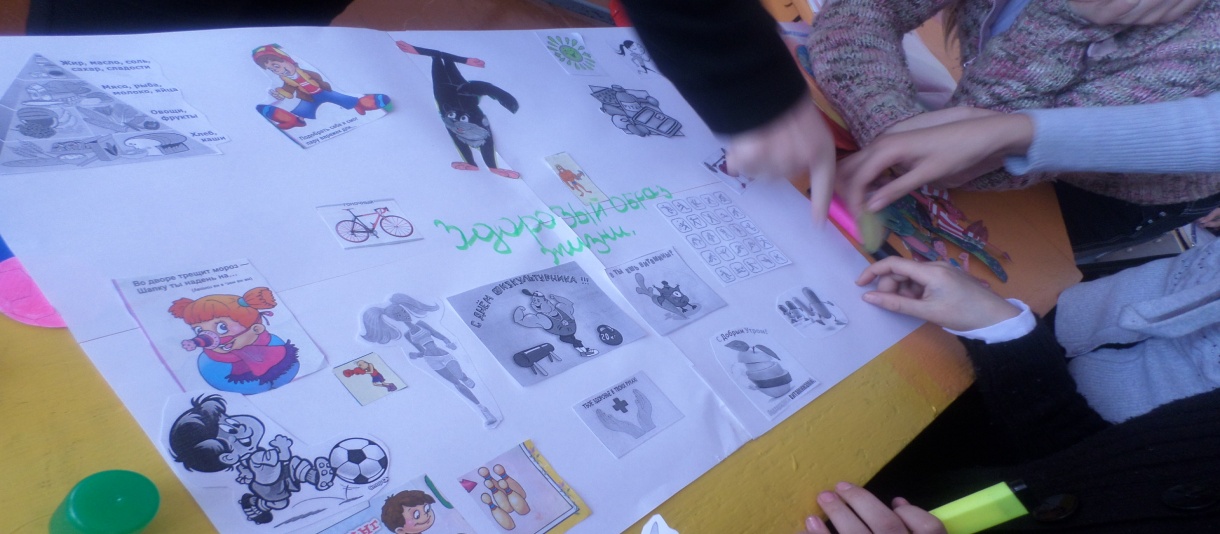 Молоко – это моя работа.
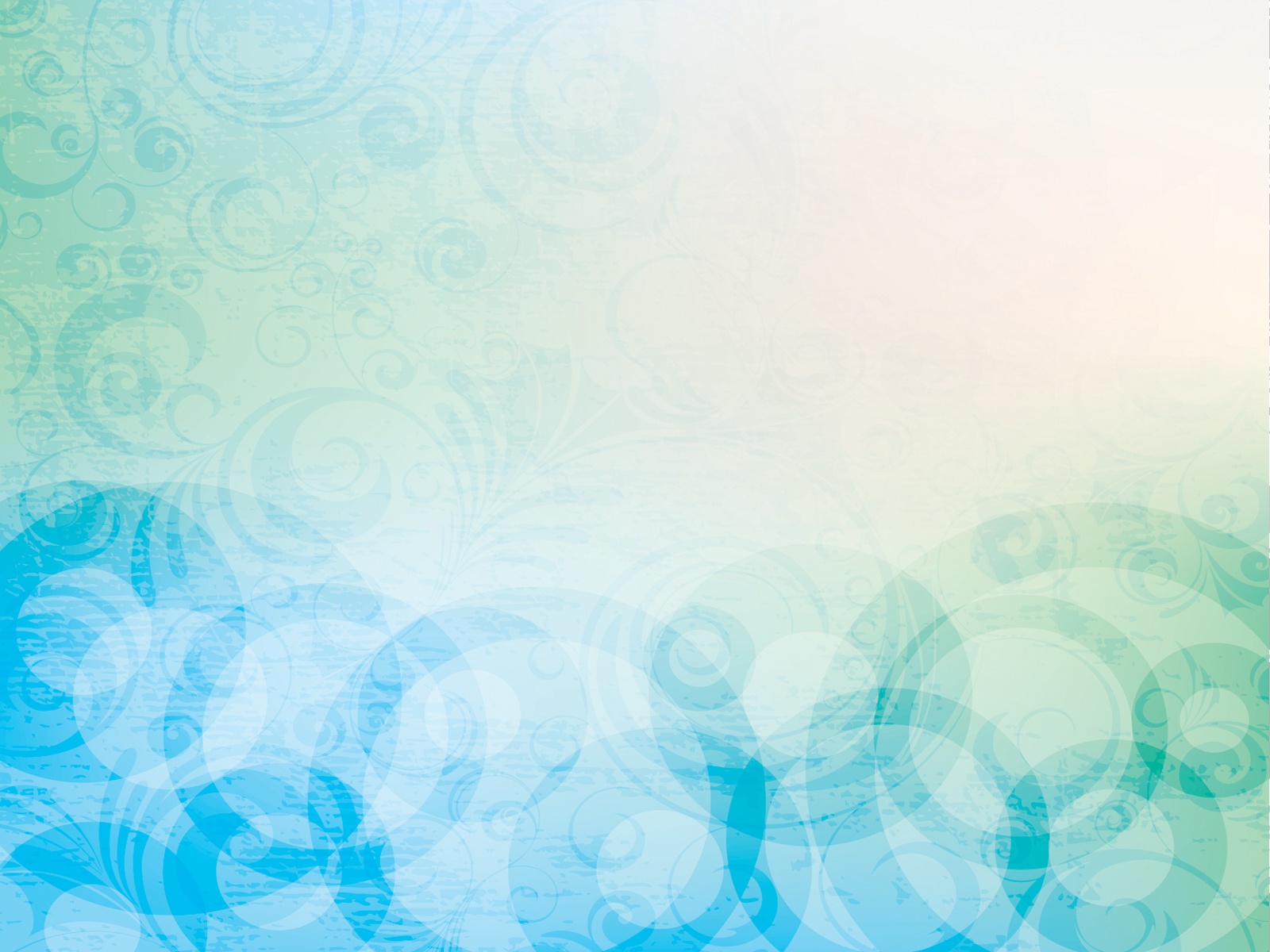 Молоко
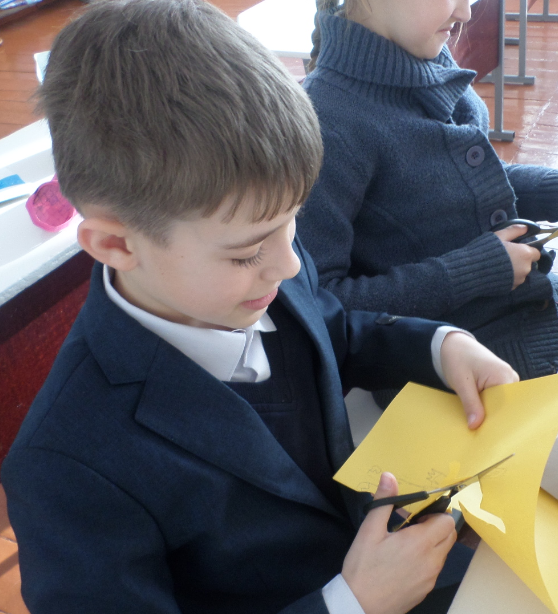 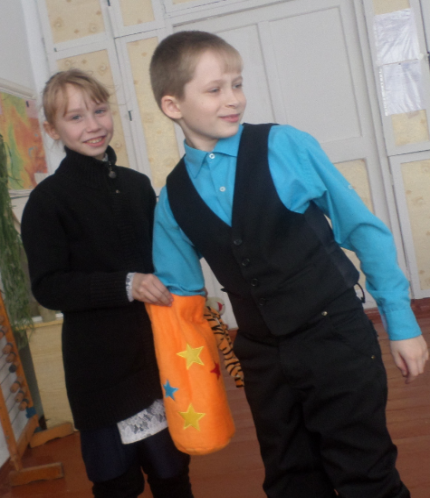 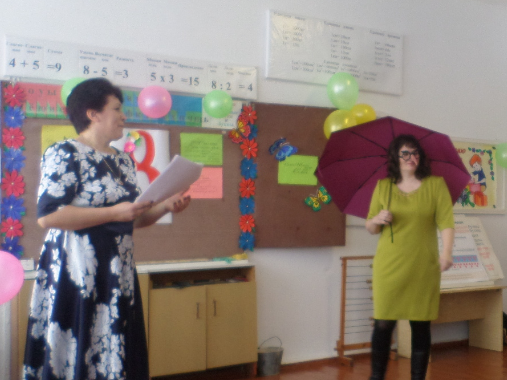 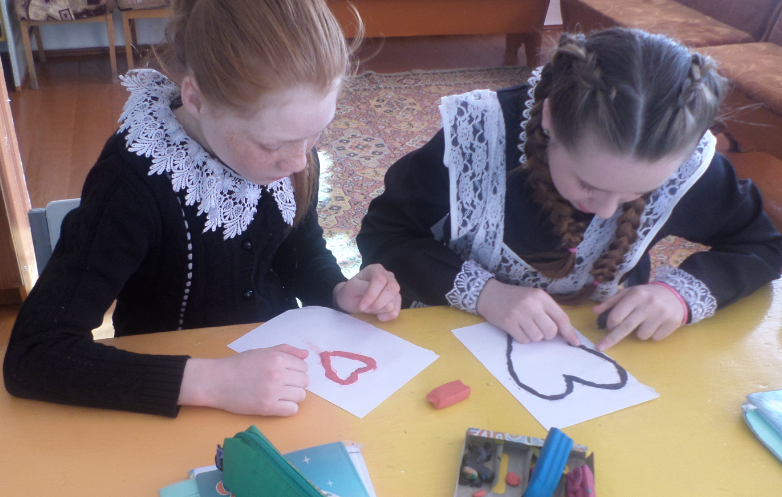 Молоко – это моя работа.
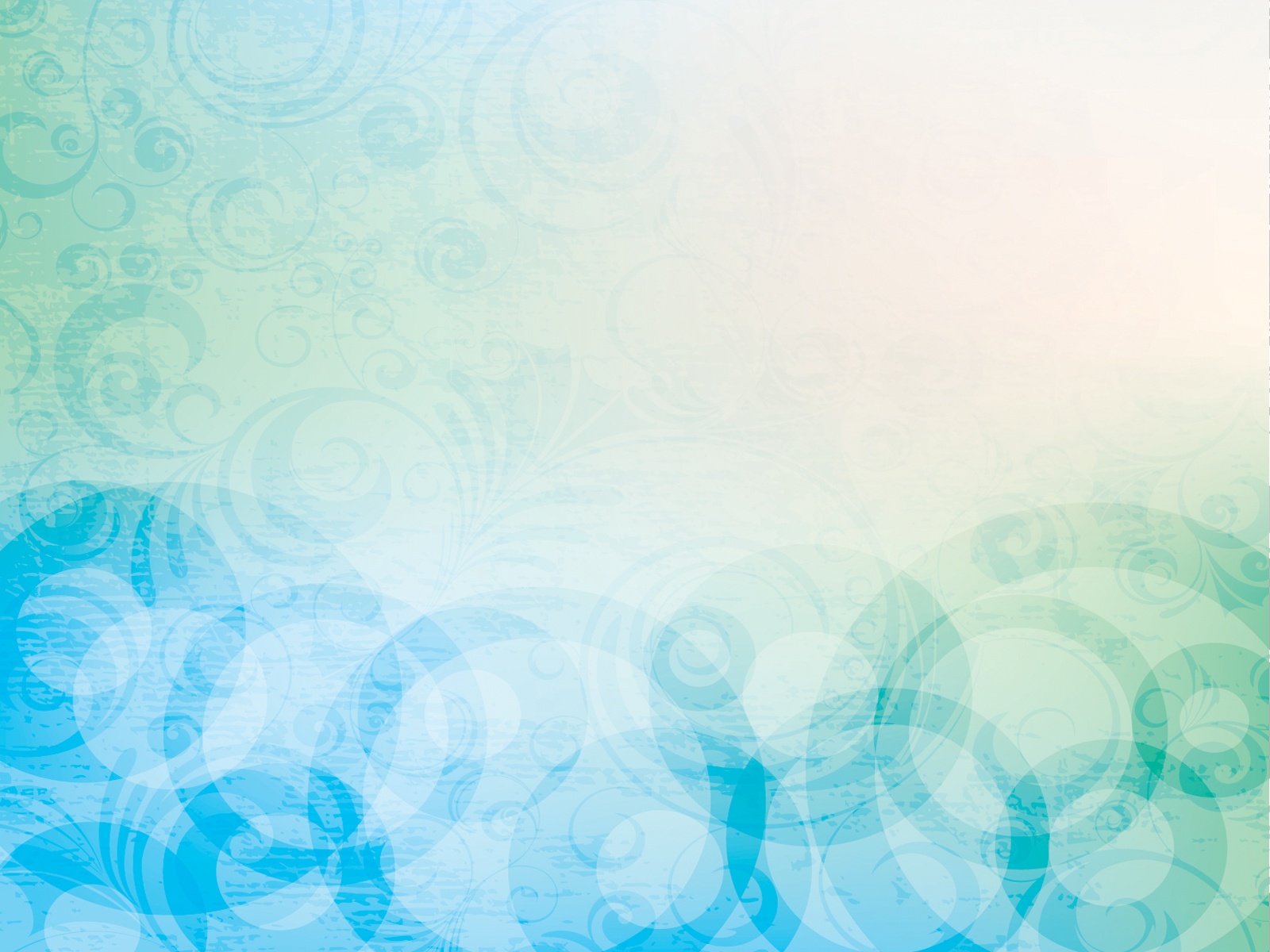 Сладости
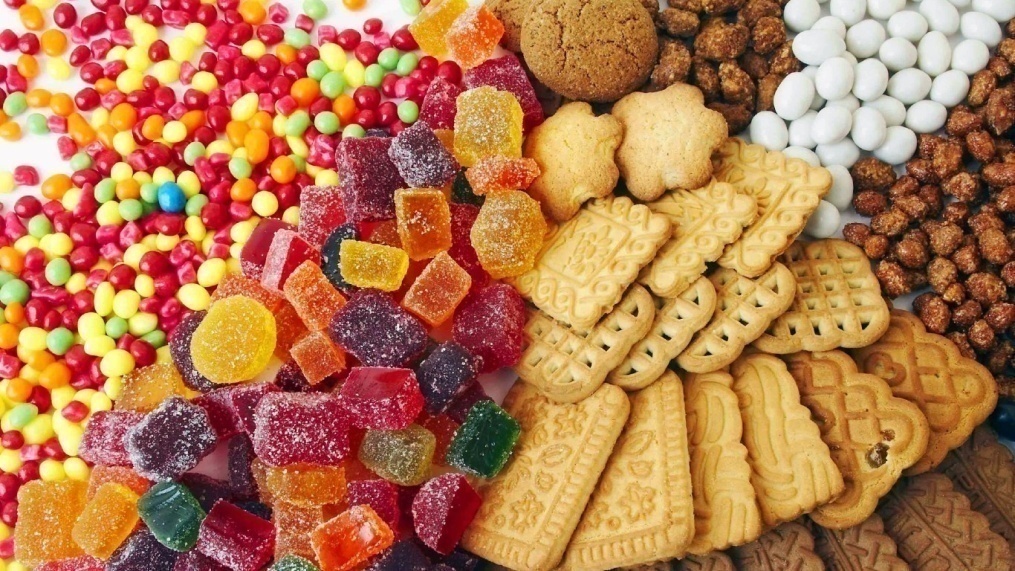 Сладости – это приятный бонус, дополнение к напитку. Сладости помогают разнообразить вкус кофе.
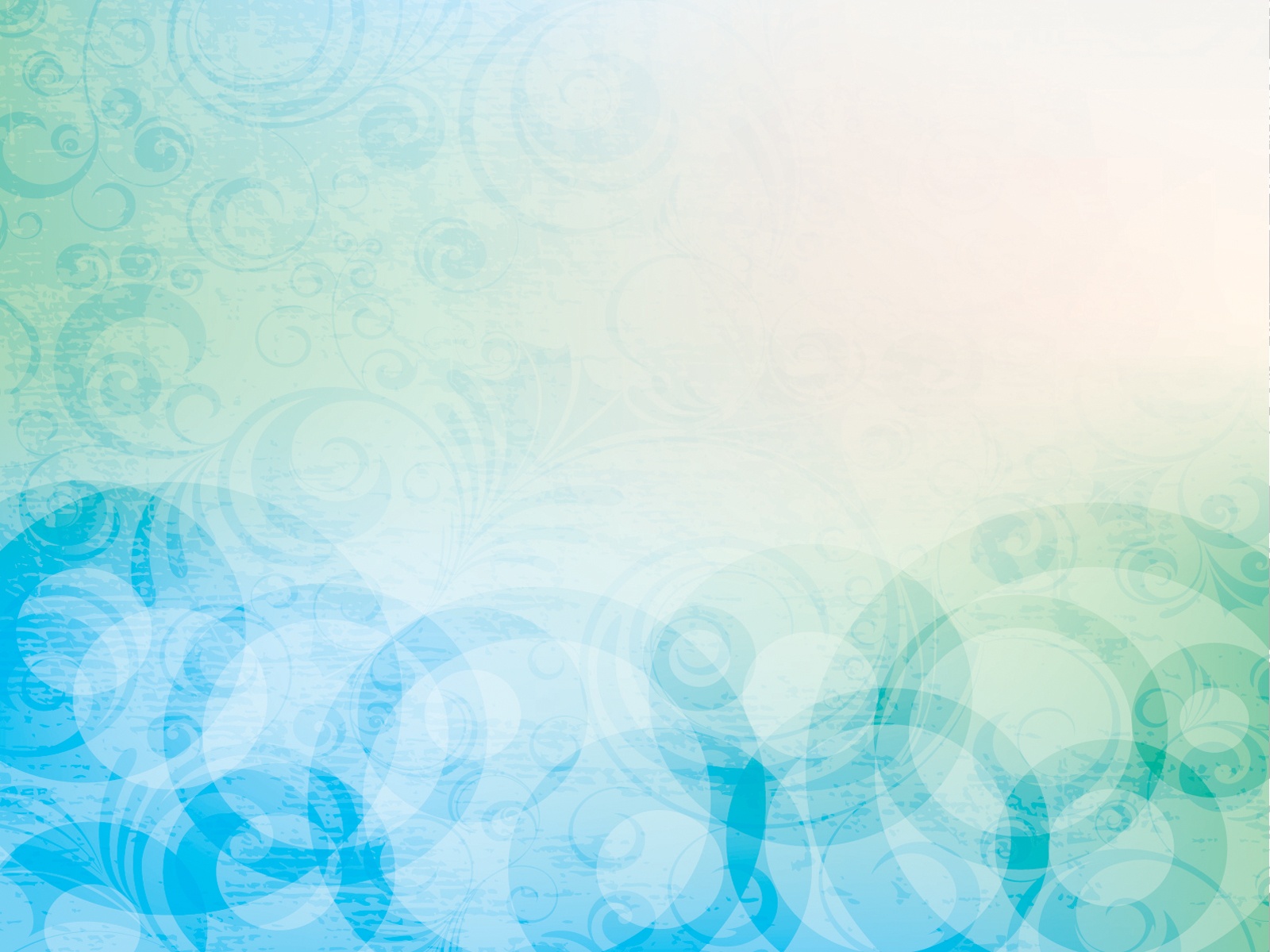 Сладости
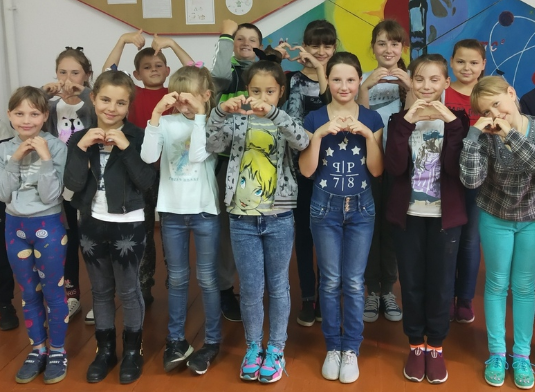 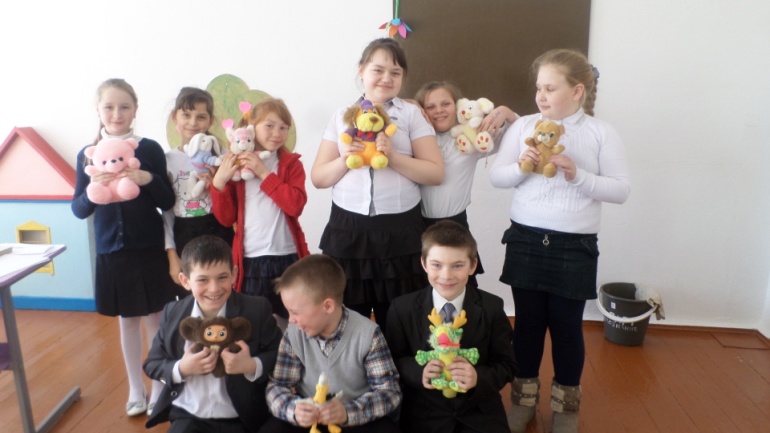 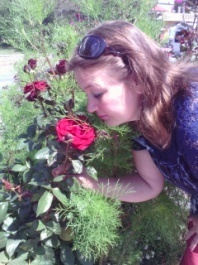 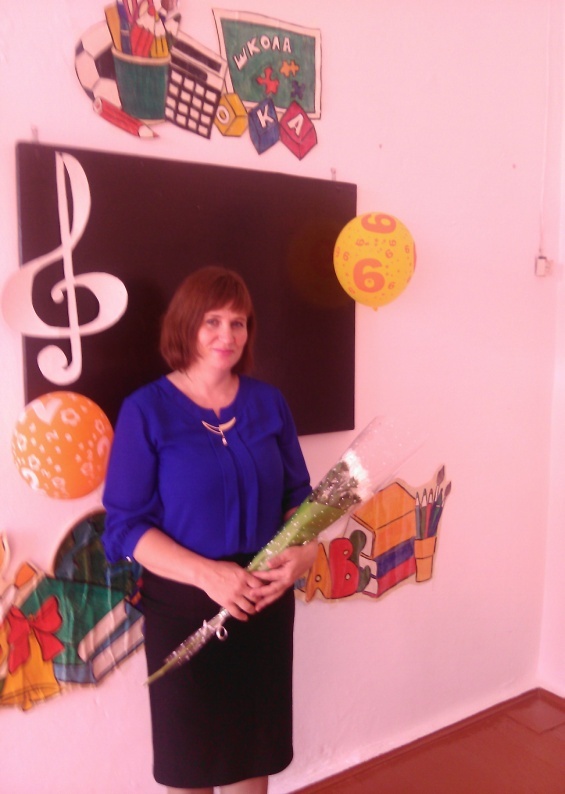 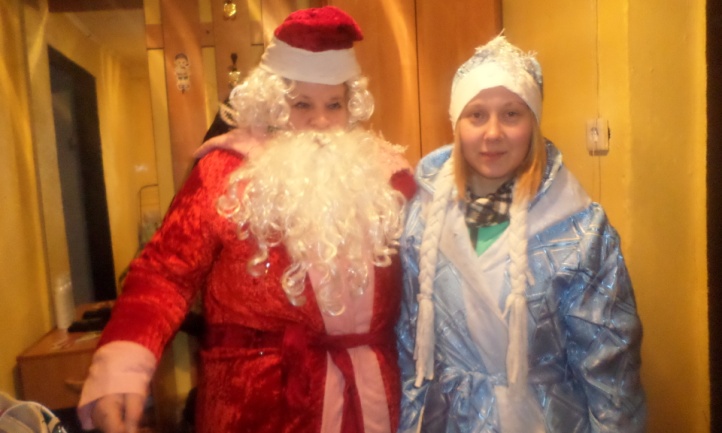 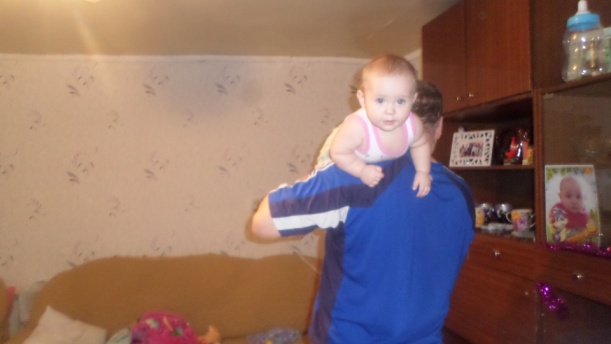 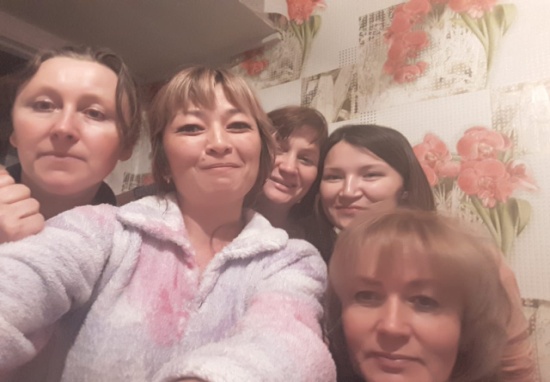 Сладости – радости жизни.
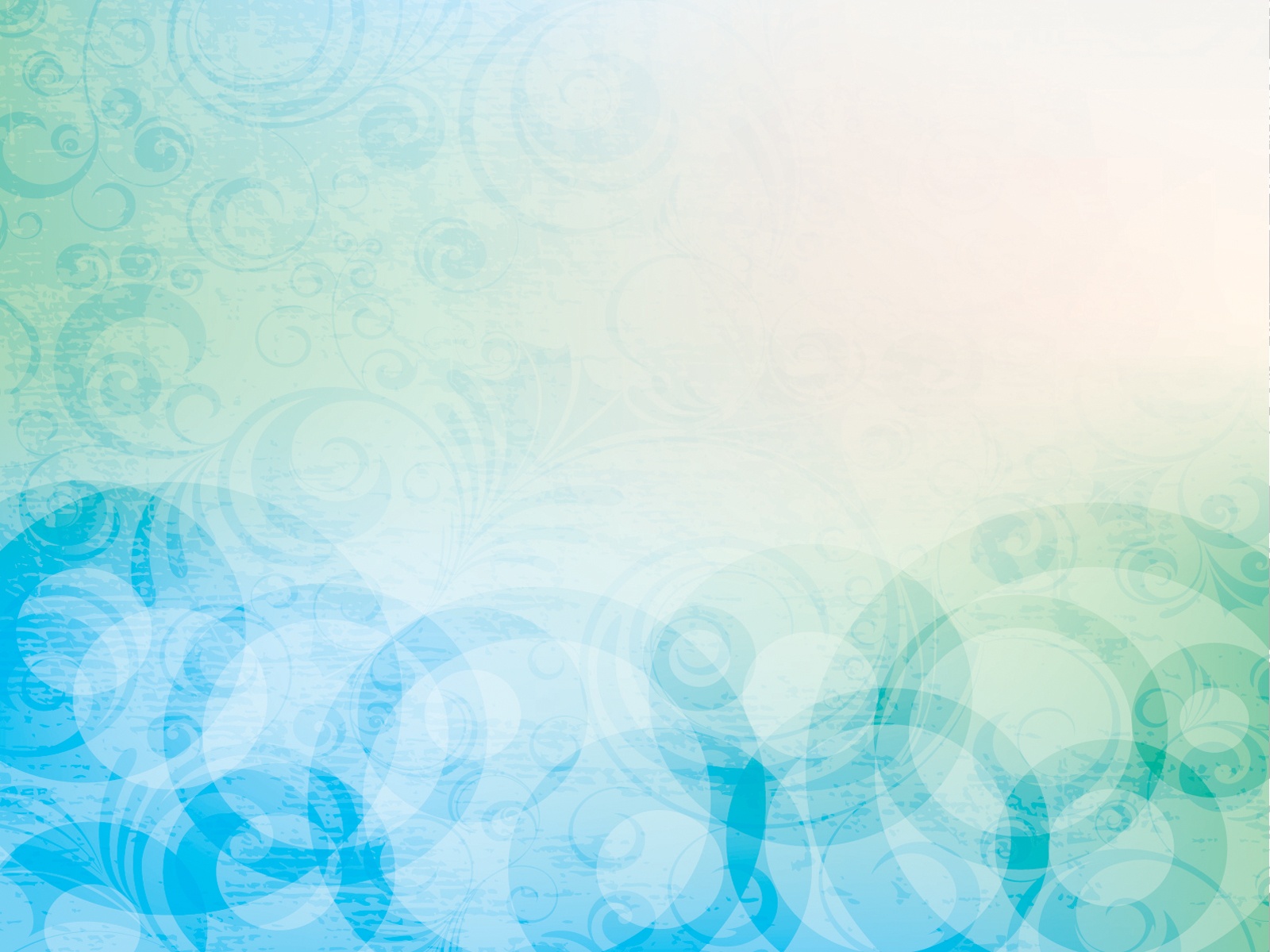 Бокал
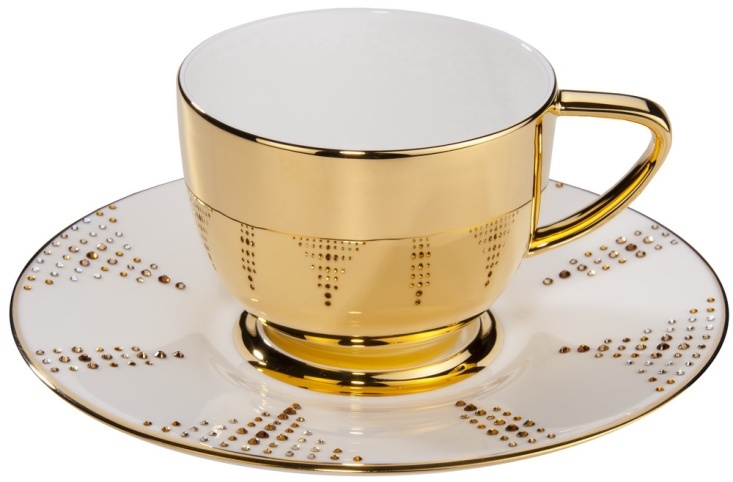 Сегодня, добрые друзья, 
Вас развлеку своим рассказом.
Ведь жизнь – она, скажу вам я
И необычна, и  прекрасна
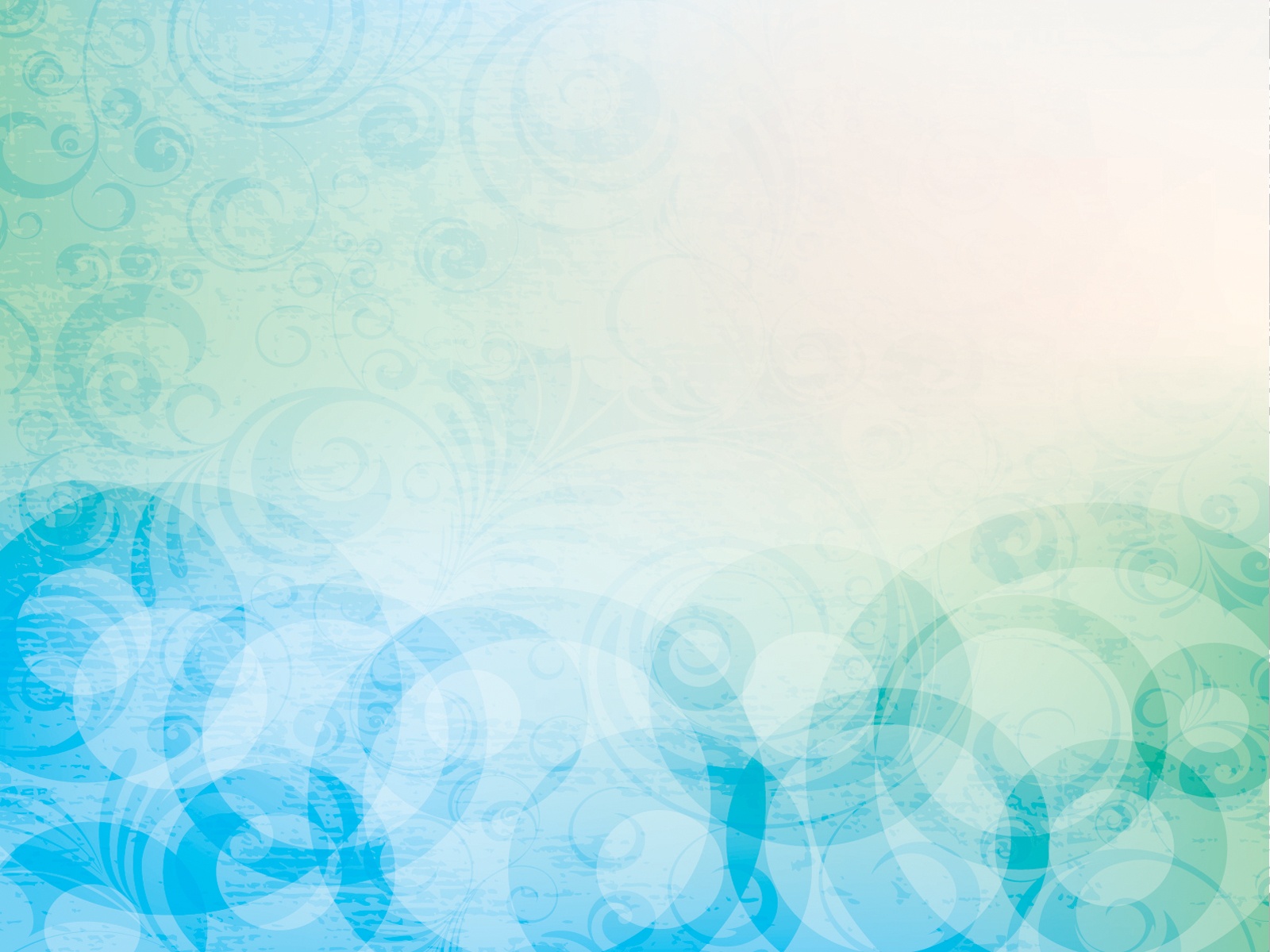 Мама, папа и сестры
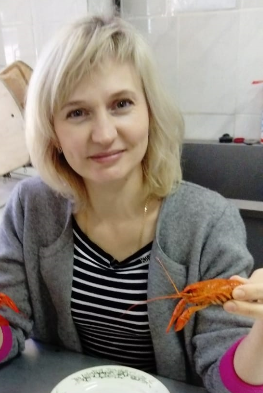 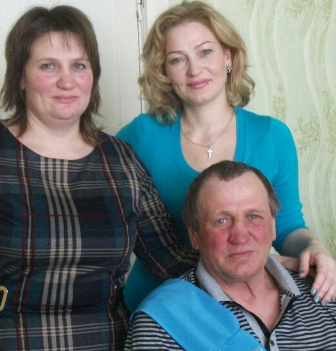 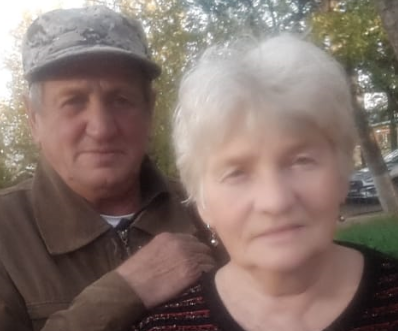 И кружка– эта вот в сторонке 
То мама с папой и сестренки!
Зовут меня – Анастасия. 
Мне папа дал такое имя.
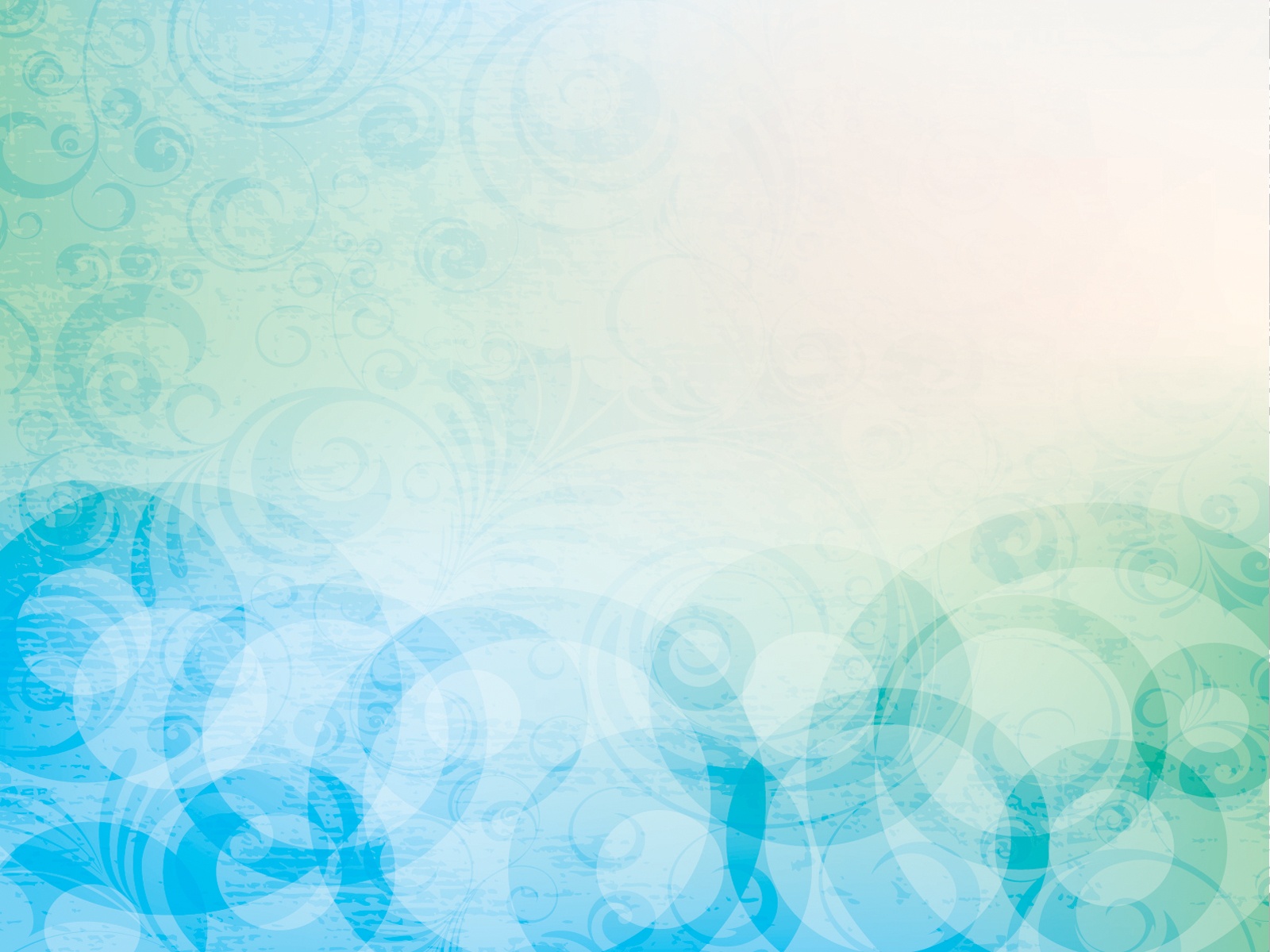 Семья
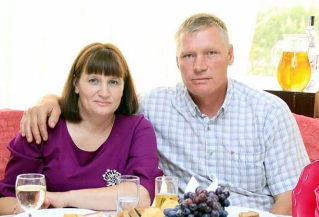 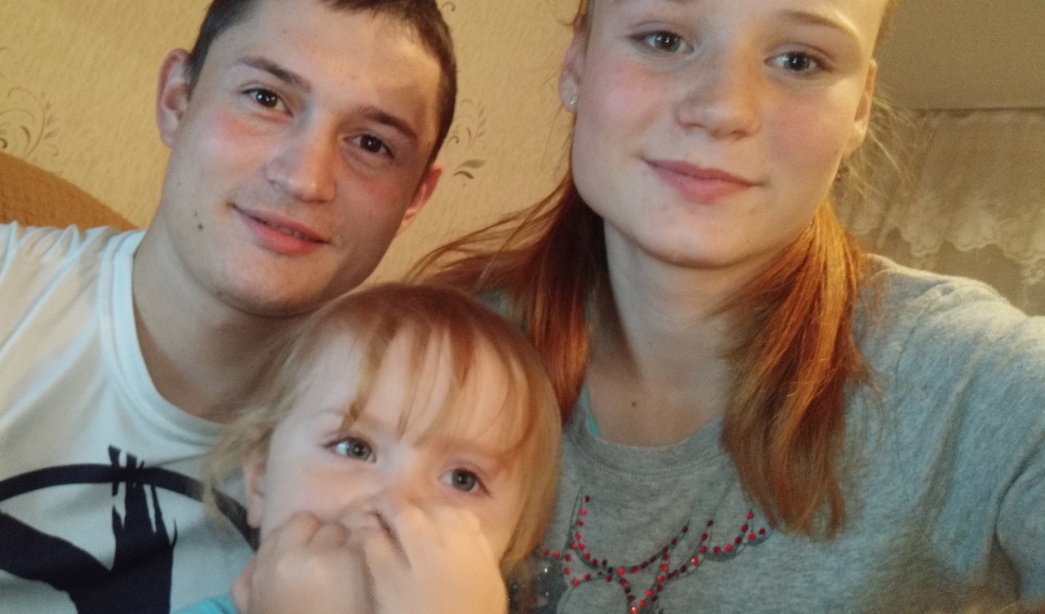 Вот кружка самая большая – 
Это семья моя родная:
Мой муж, сынок, две дочери – 
Люблю их очень-очень я!
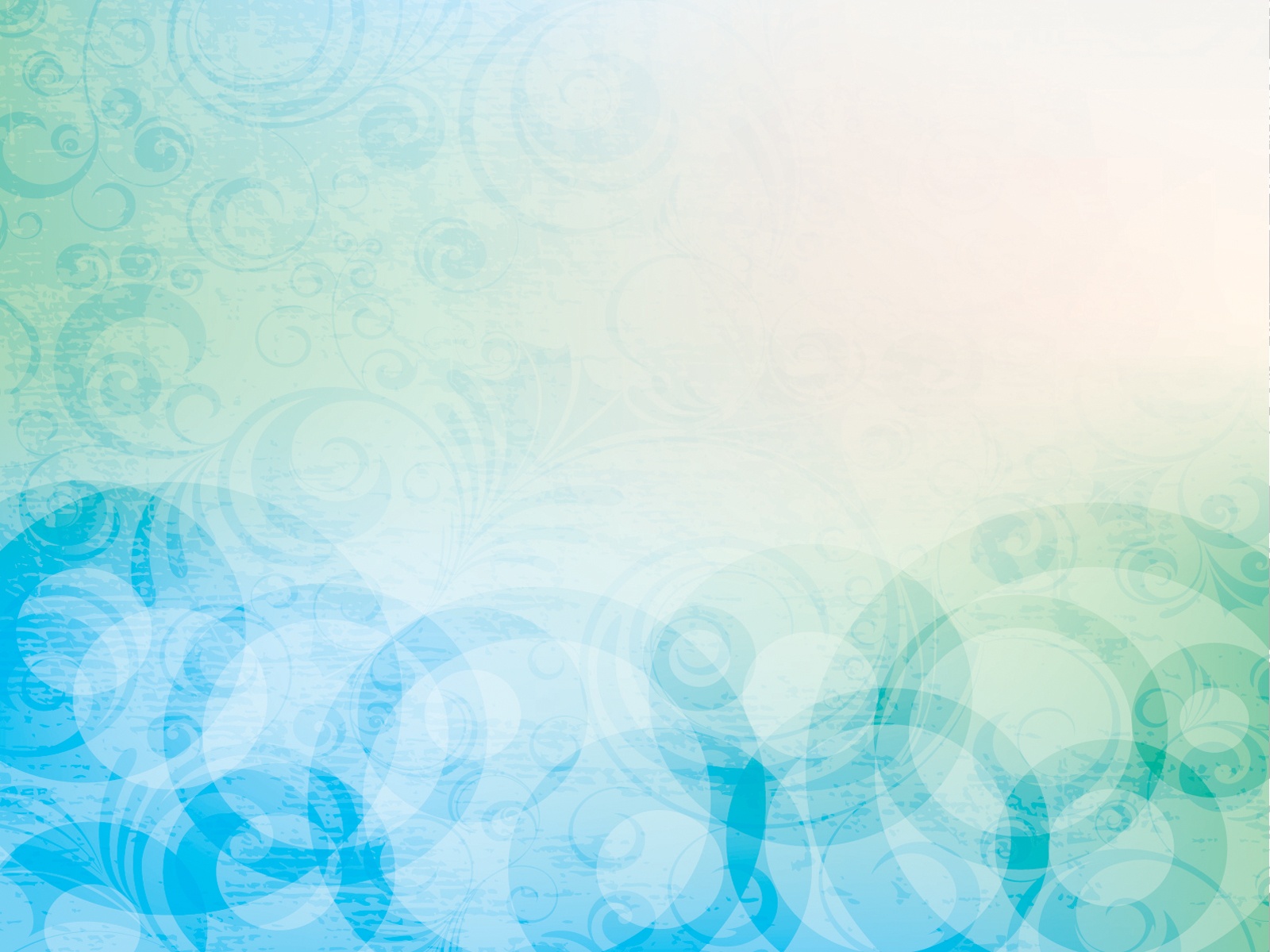 Работа
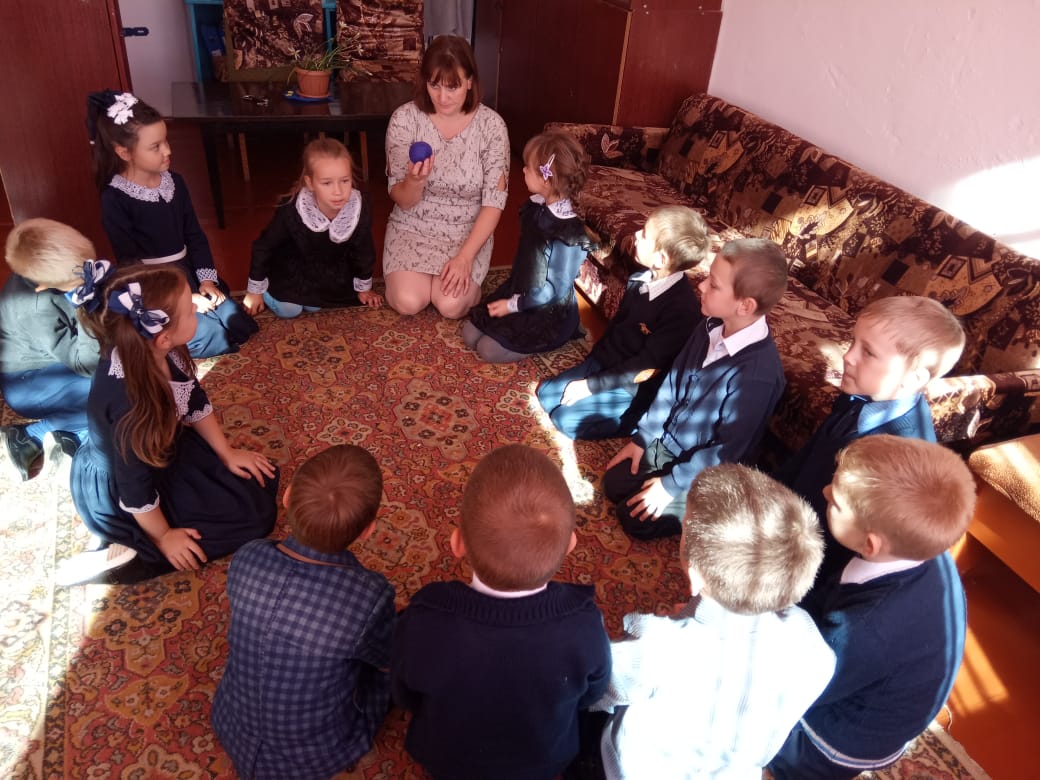 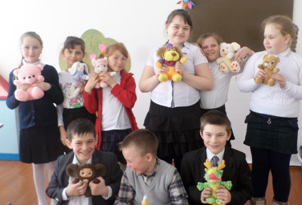 Вот эта очень полная:
Работа беспокойная.
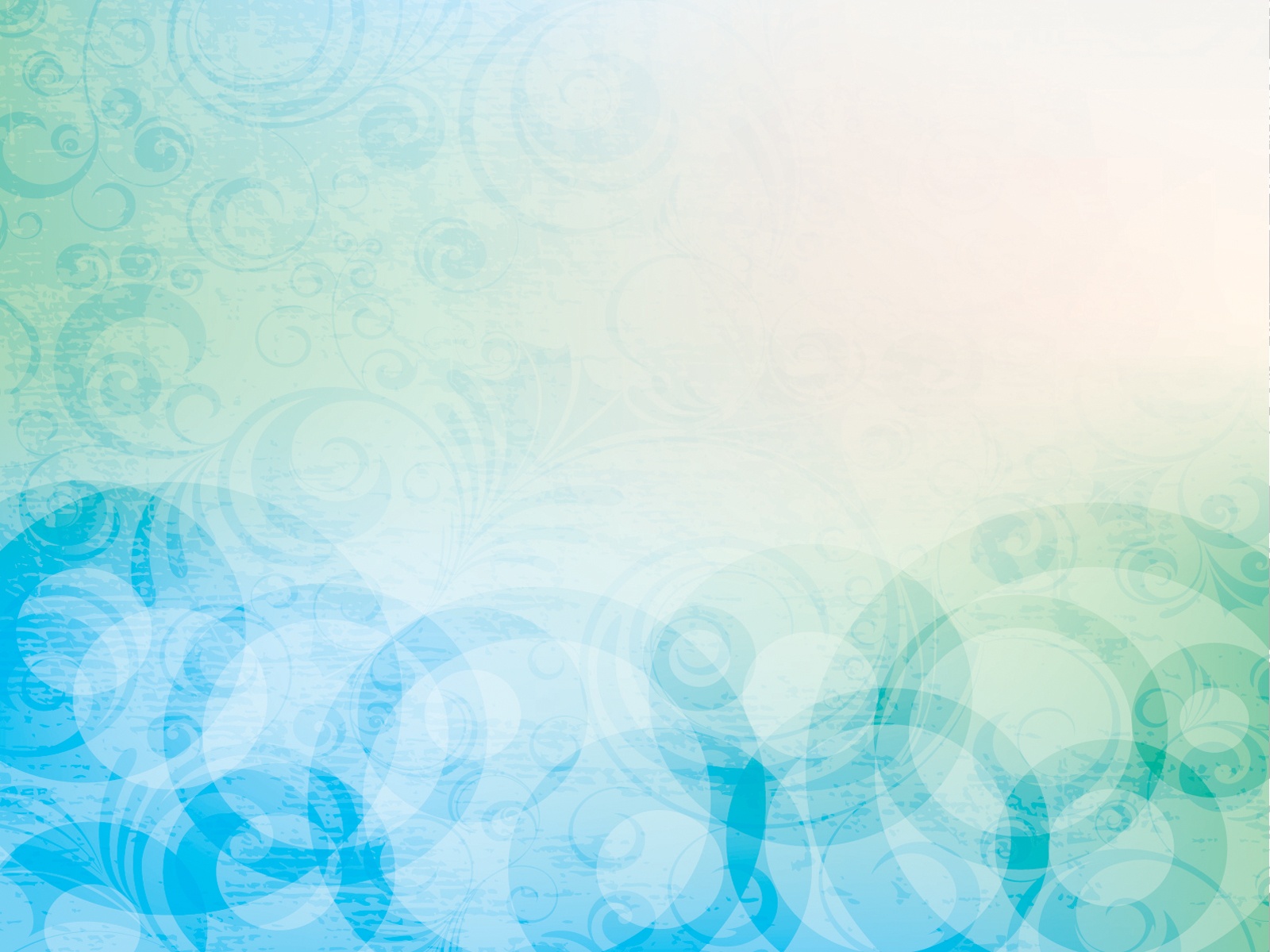 Работа
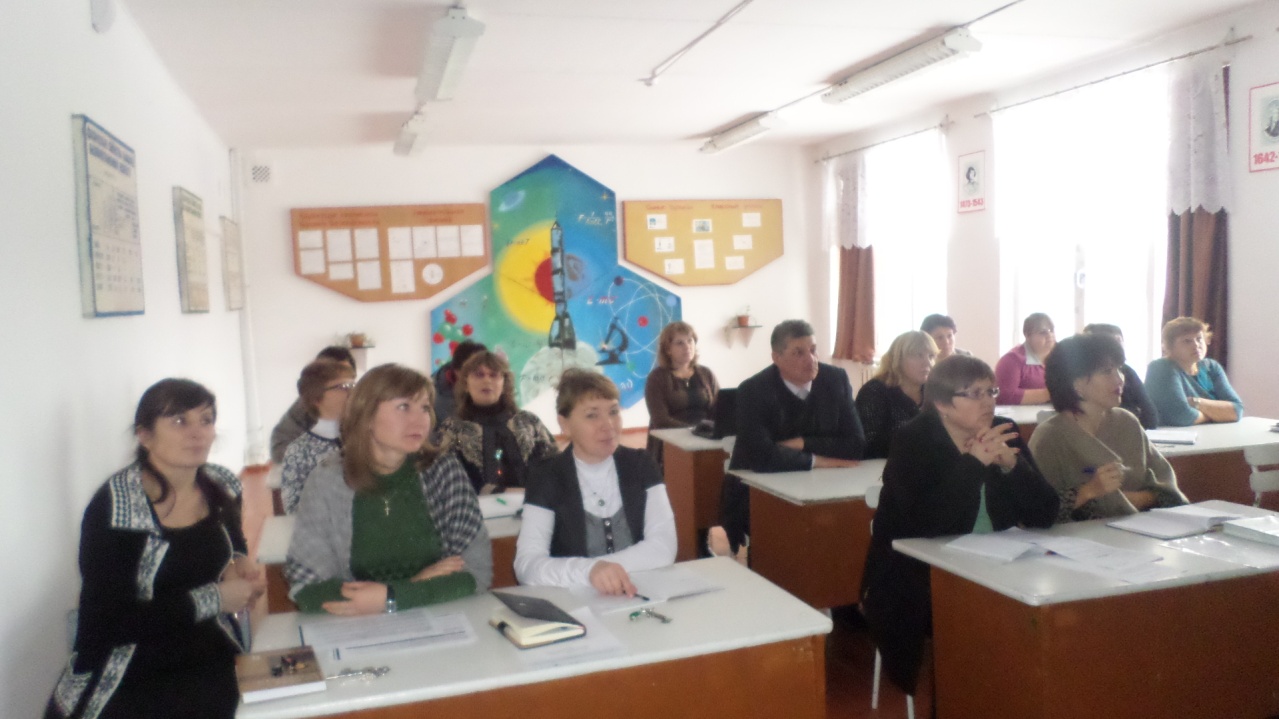 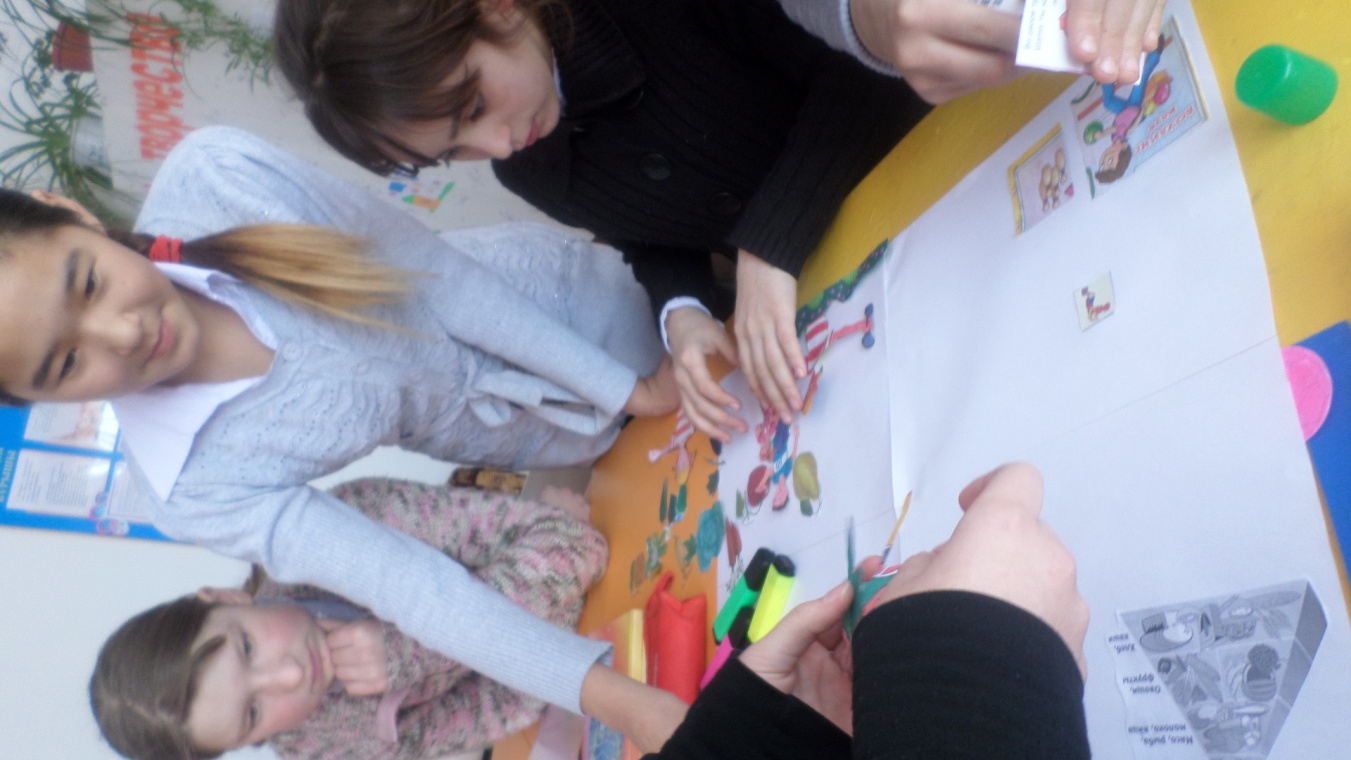 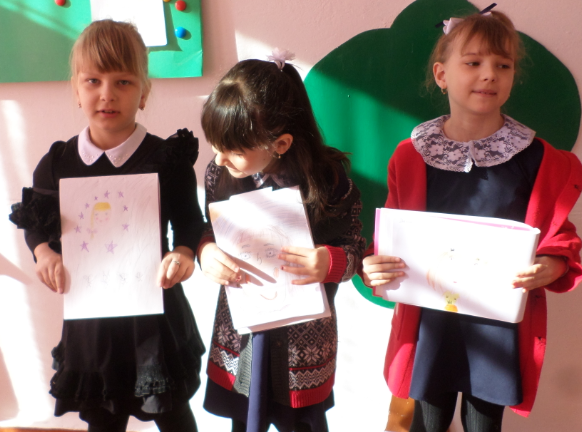 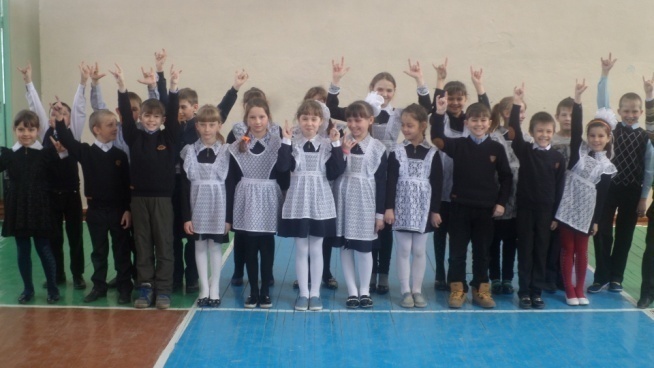 Я вся в работе с головой,
Поэтому бокал такой.
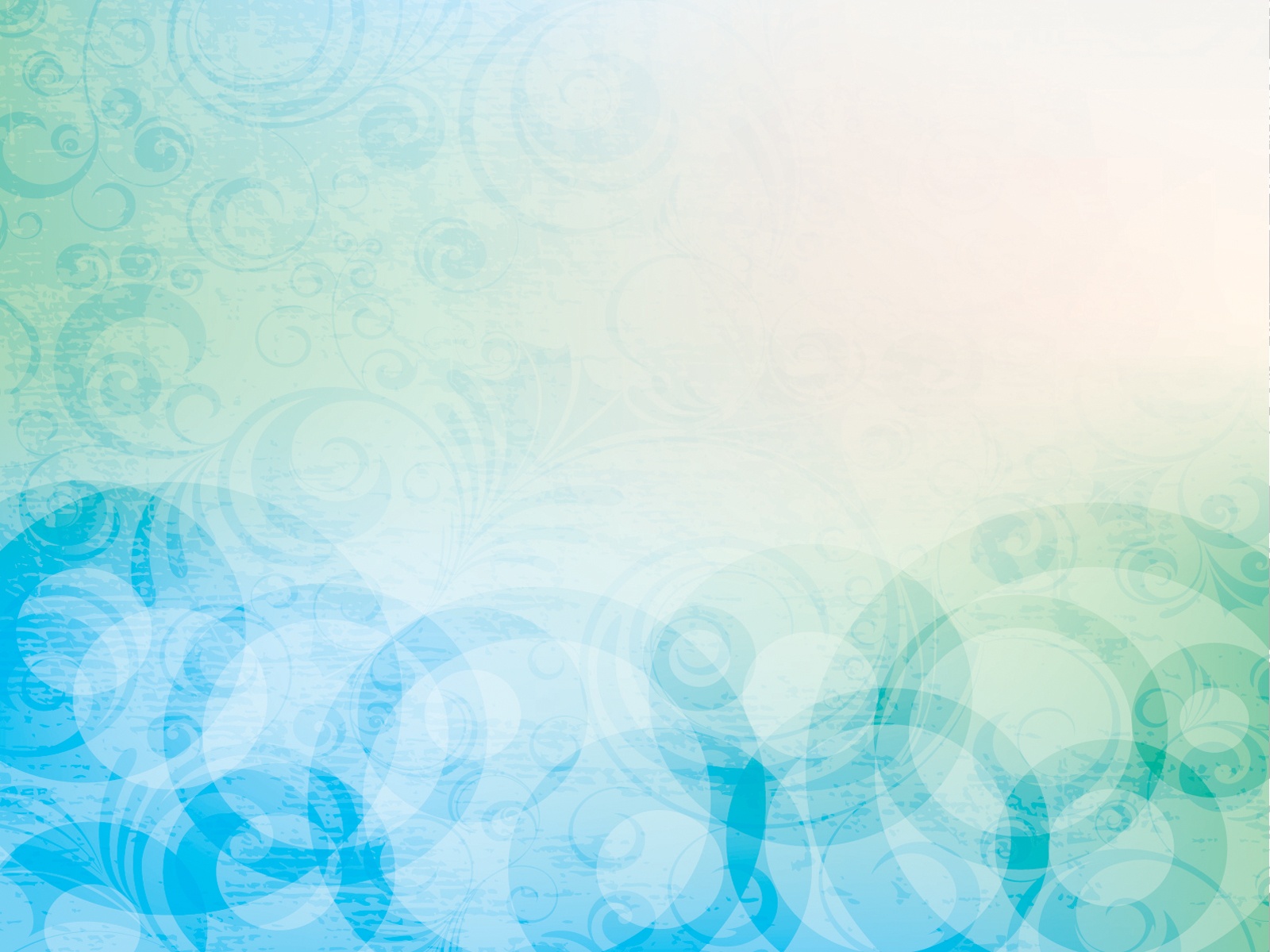 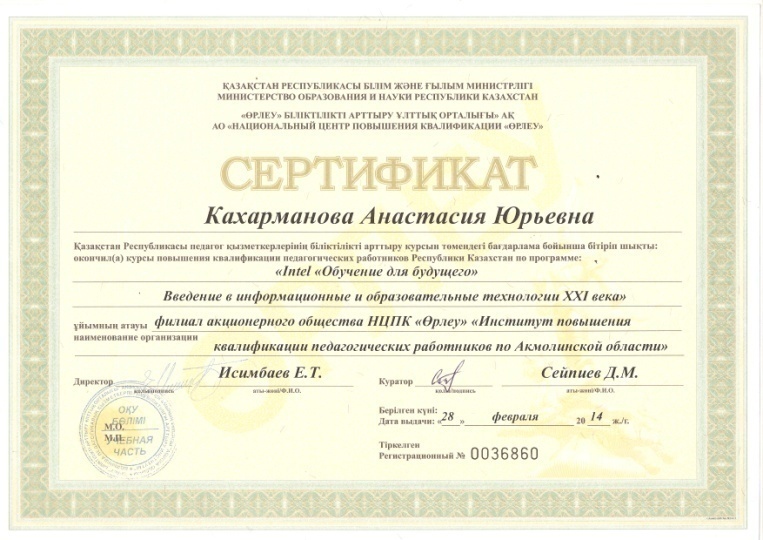 А этo вот – моя учеба
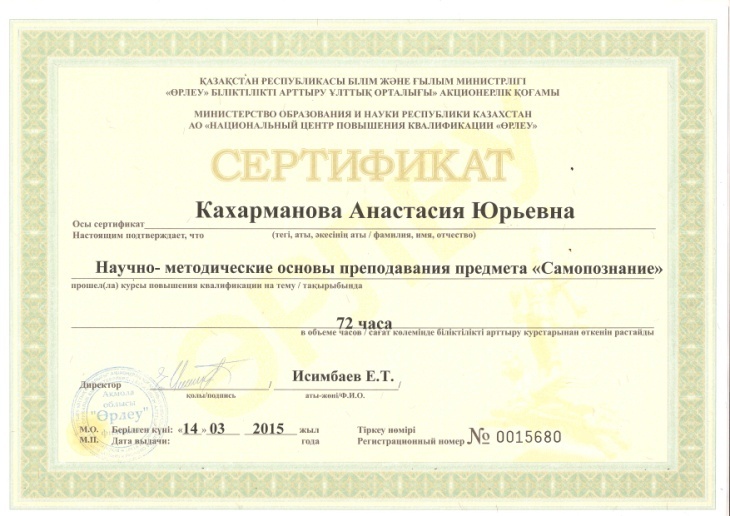 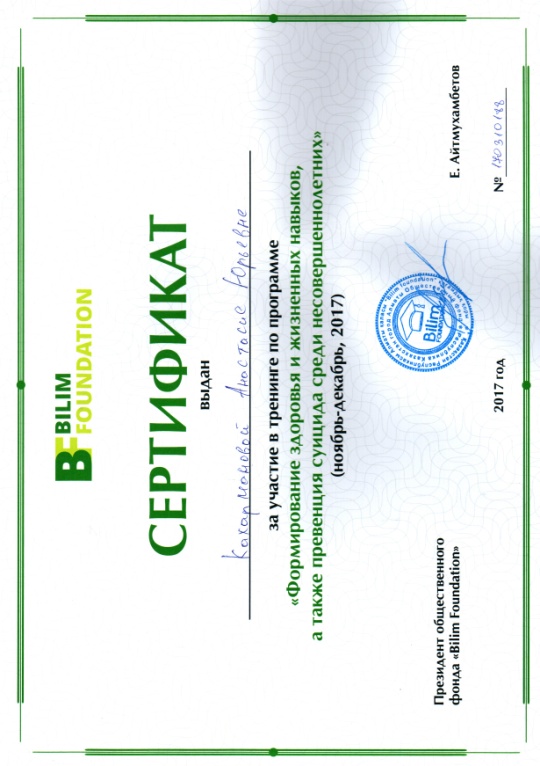 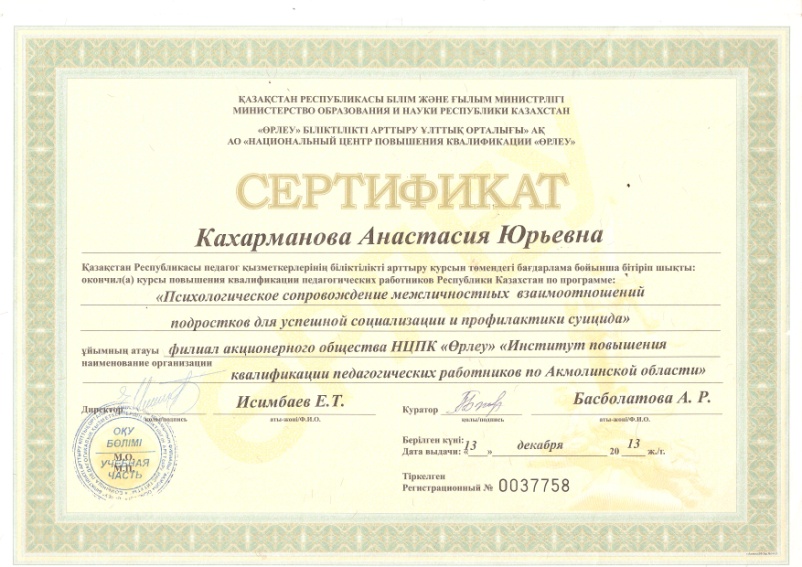 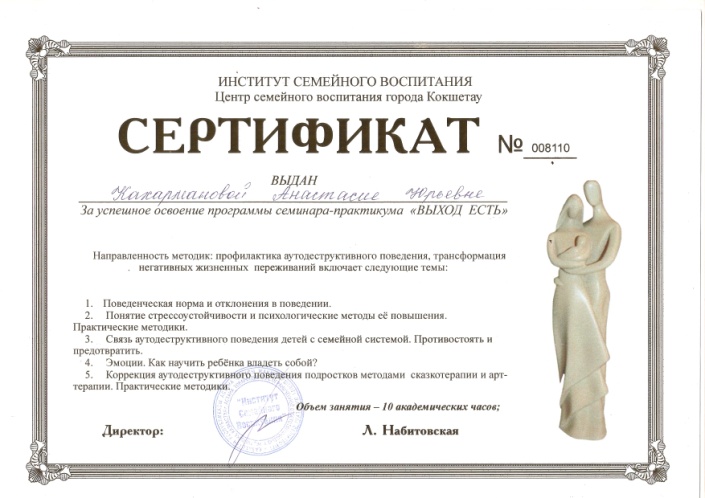 Сертификатов 
Очень много!
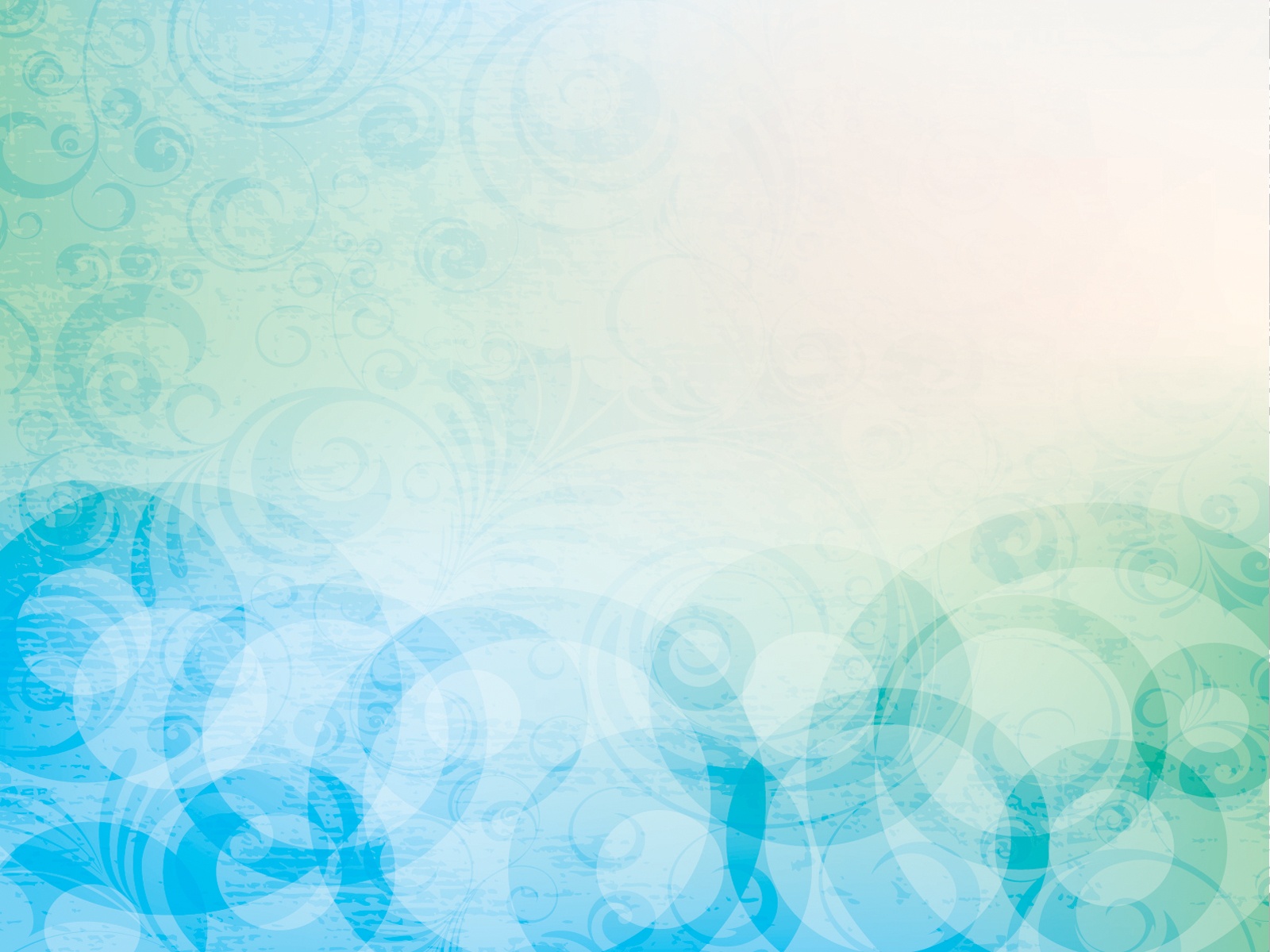 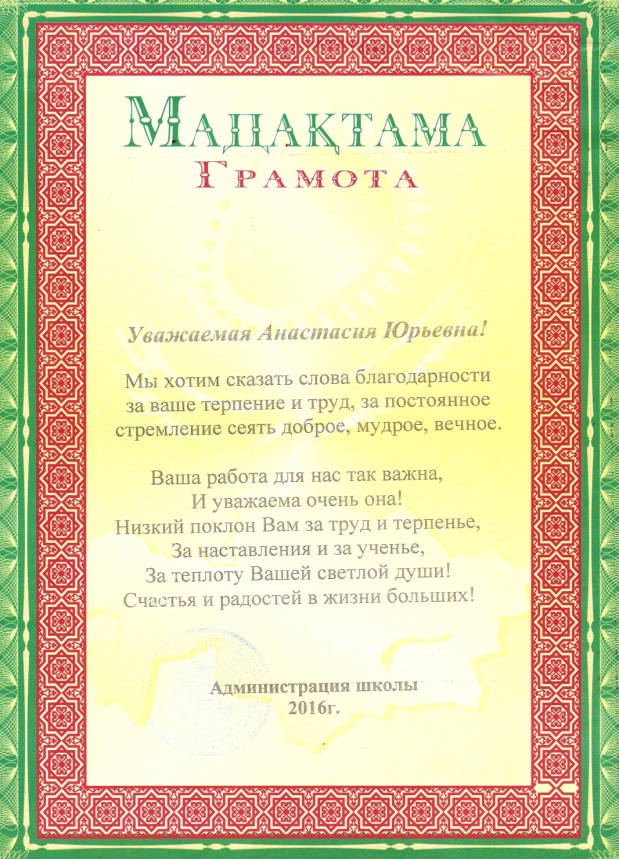 Наград и грамот всех не счесть…
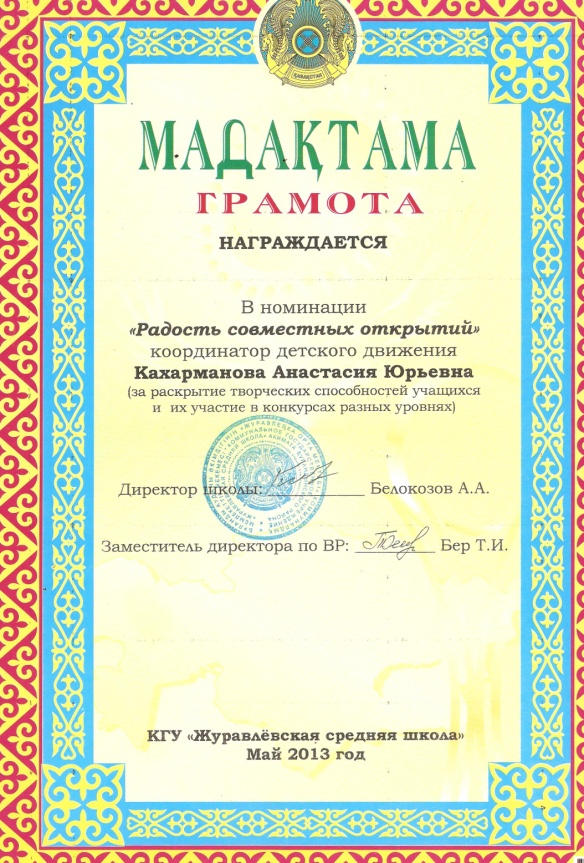 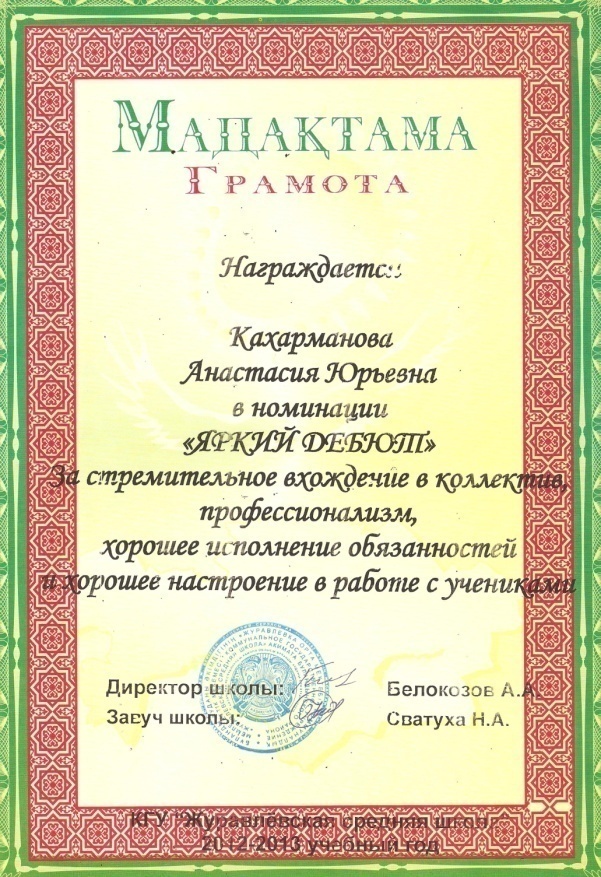 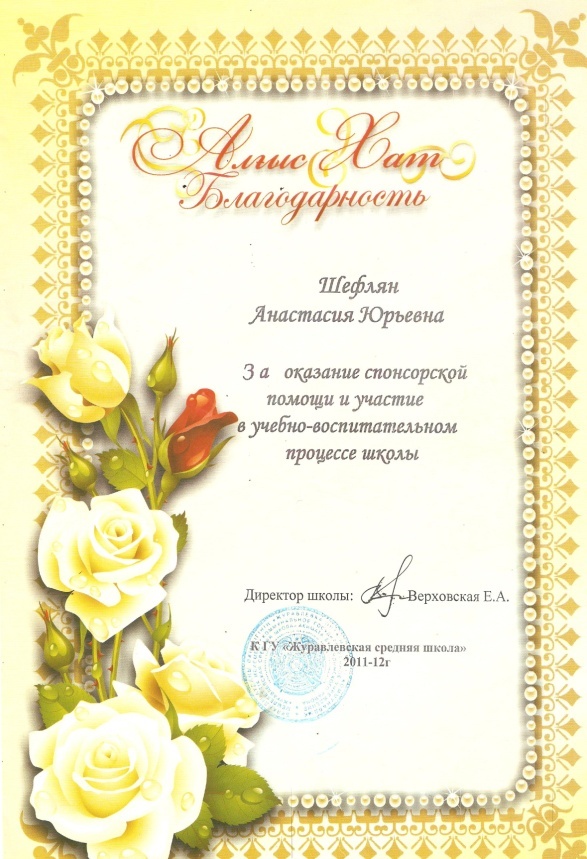 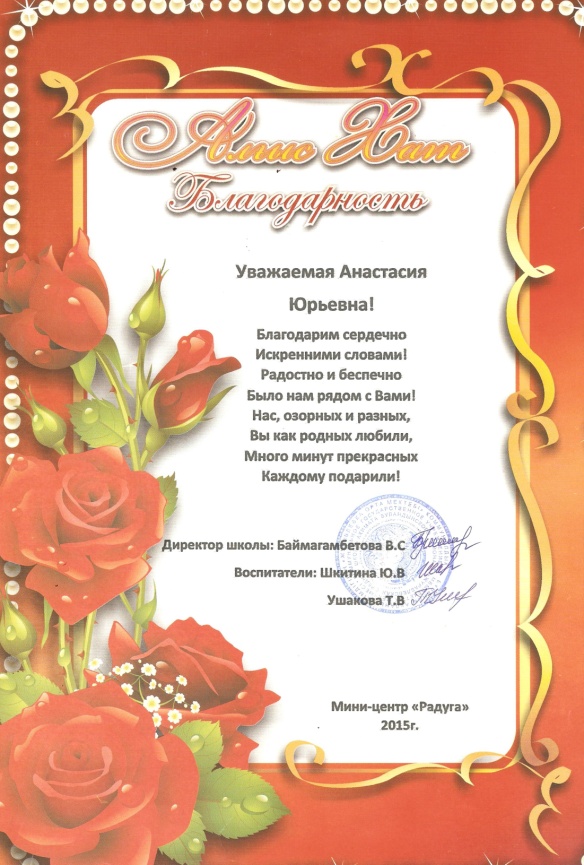 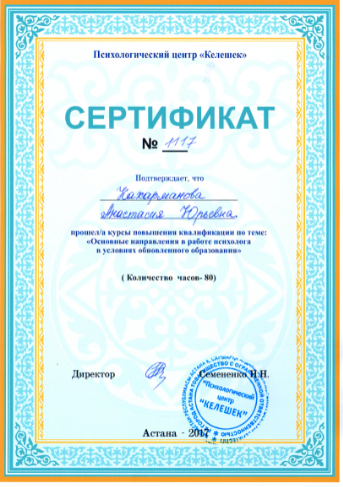 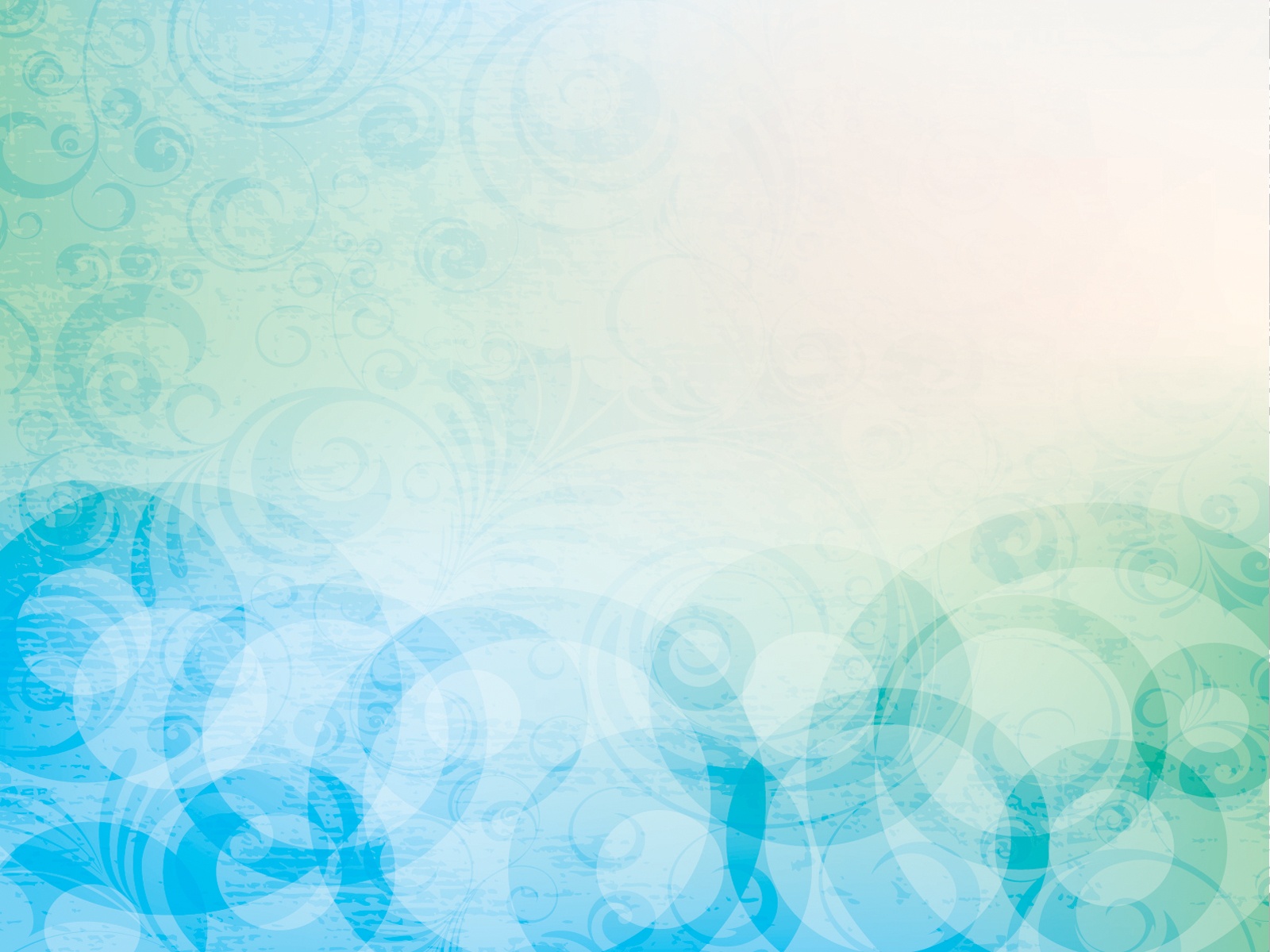 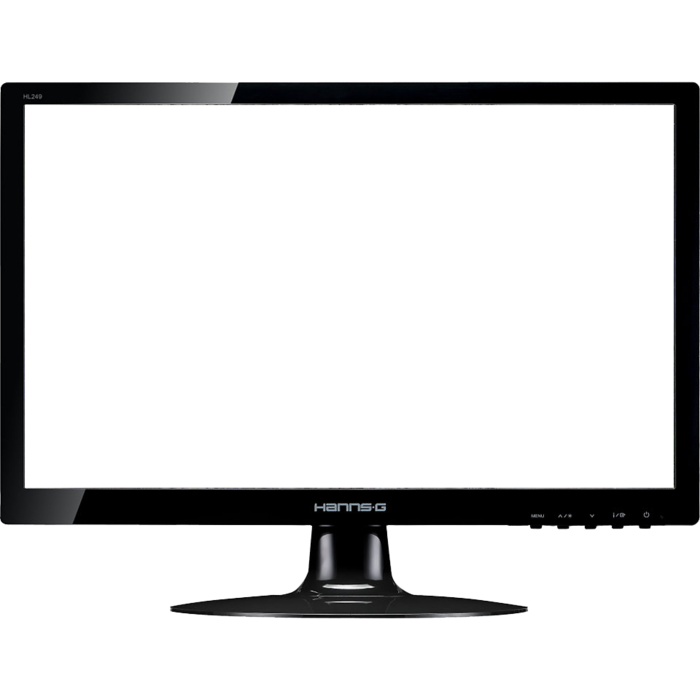 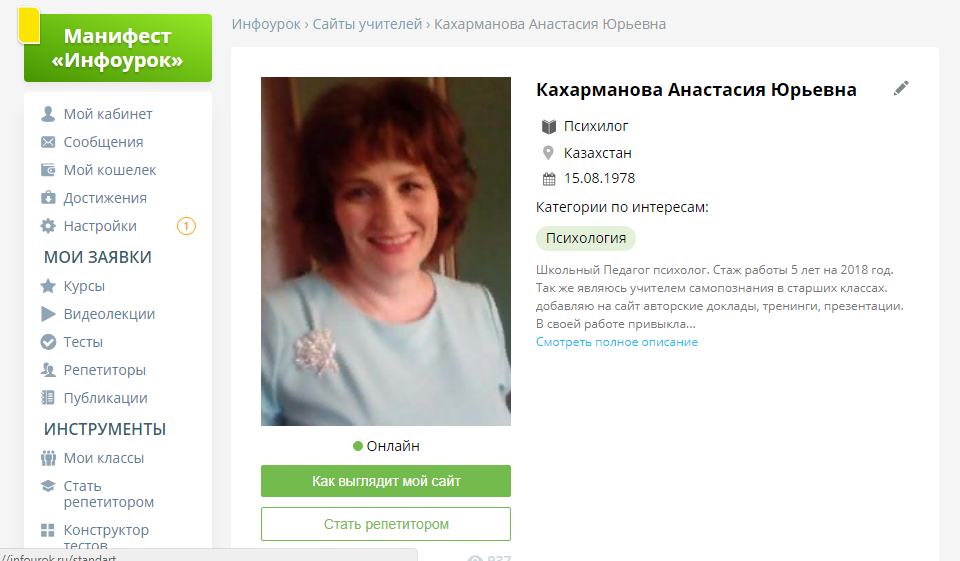 И даже сайт свой личный есть!
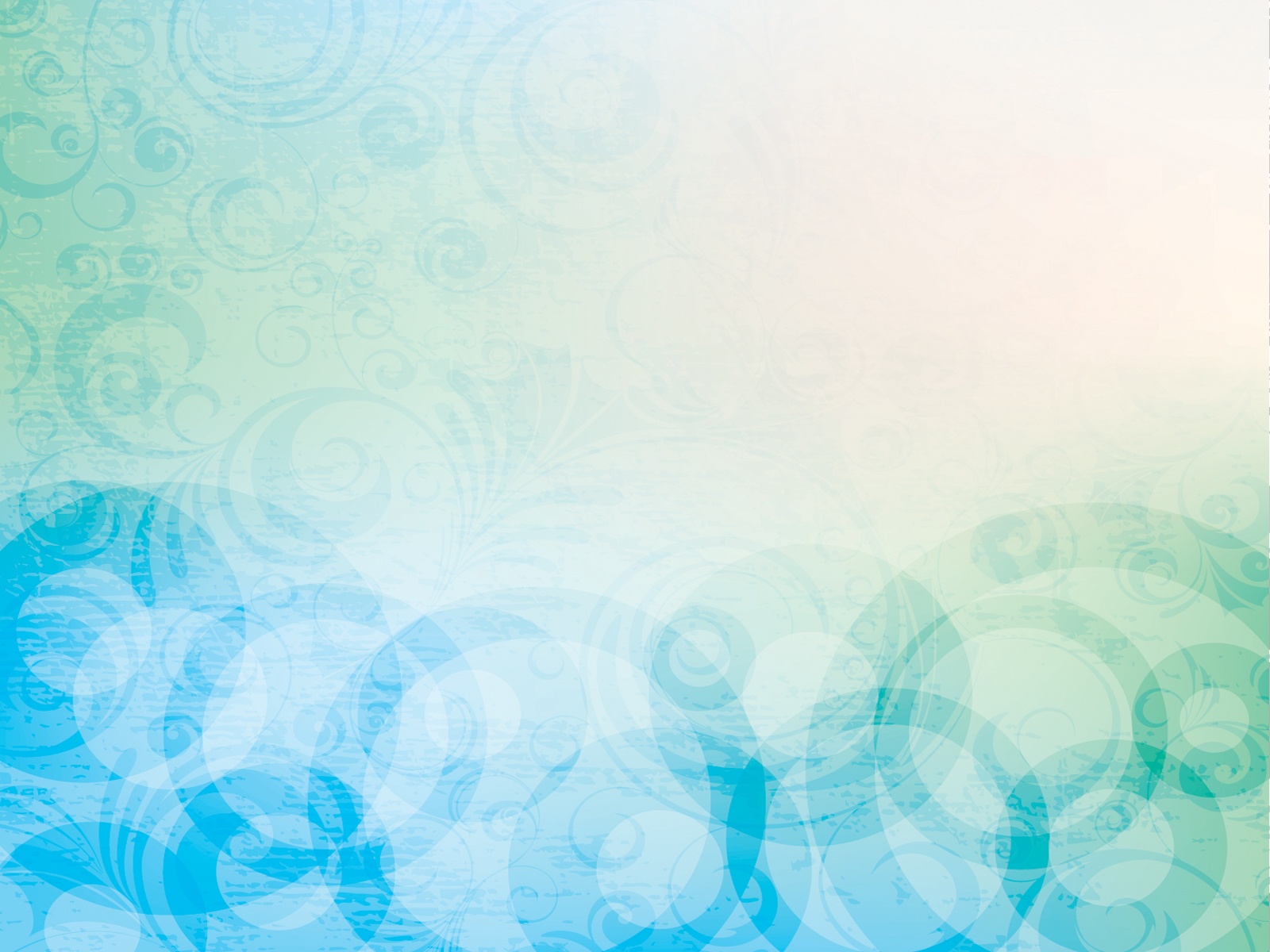 Друзья
А вот веселенькая кружка –
Это мои друзья-подружки.
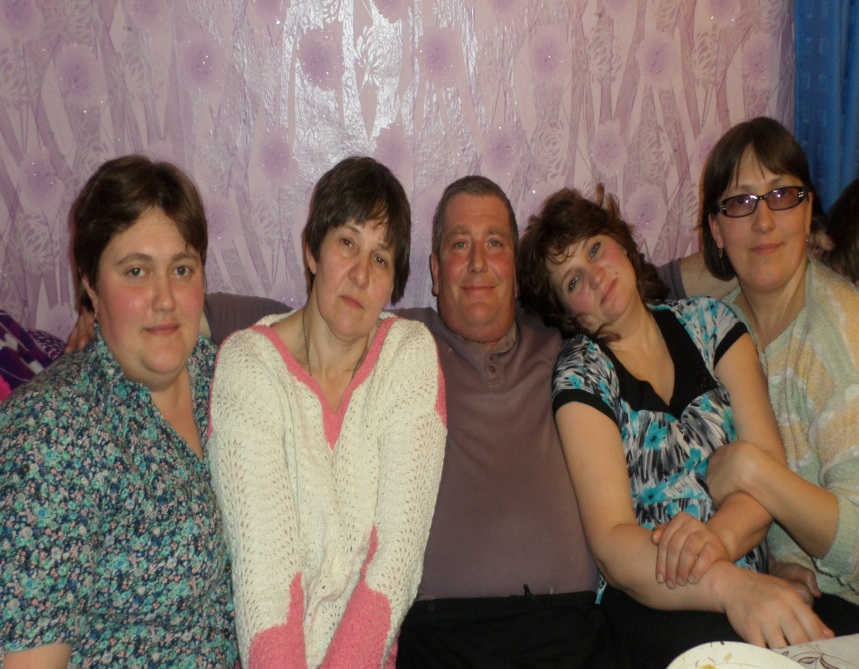 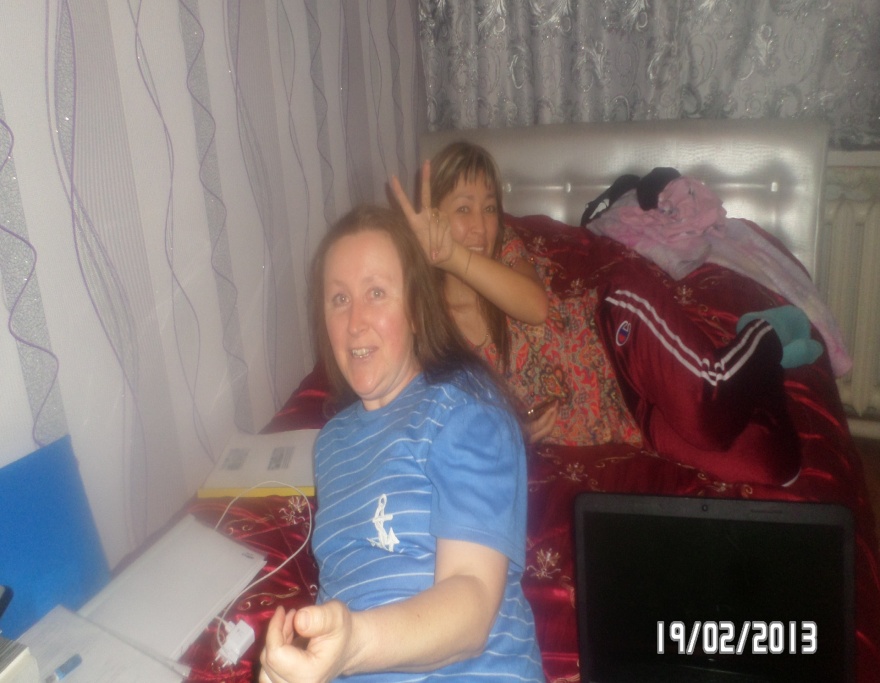 Конечно, я люблю трудиться, 
Но надо ведь и веселиться!
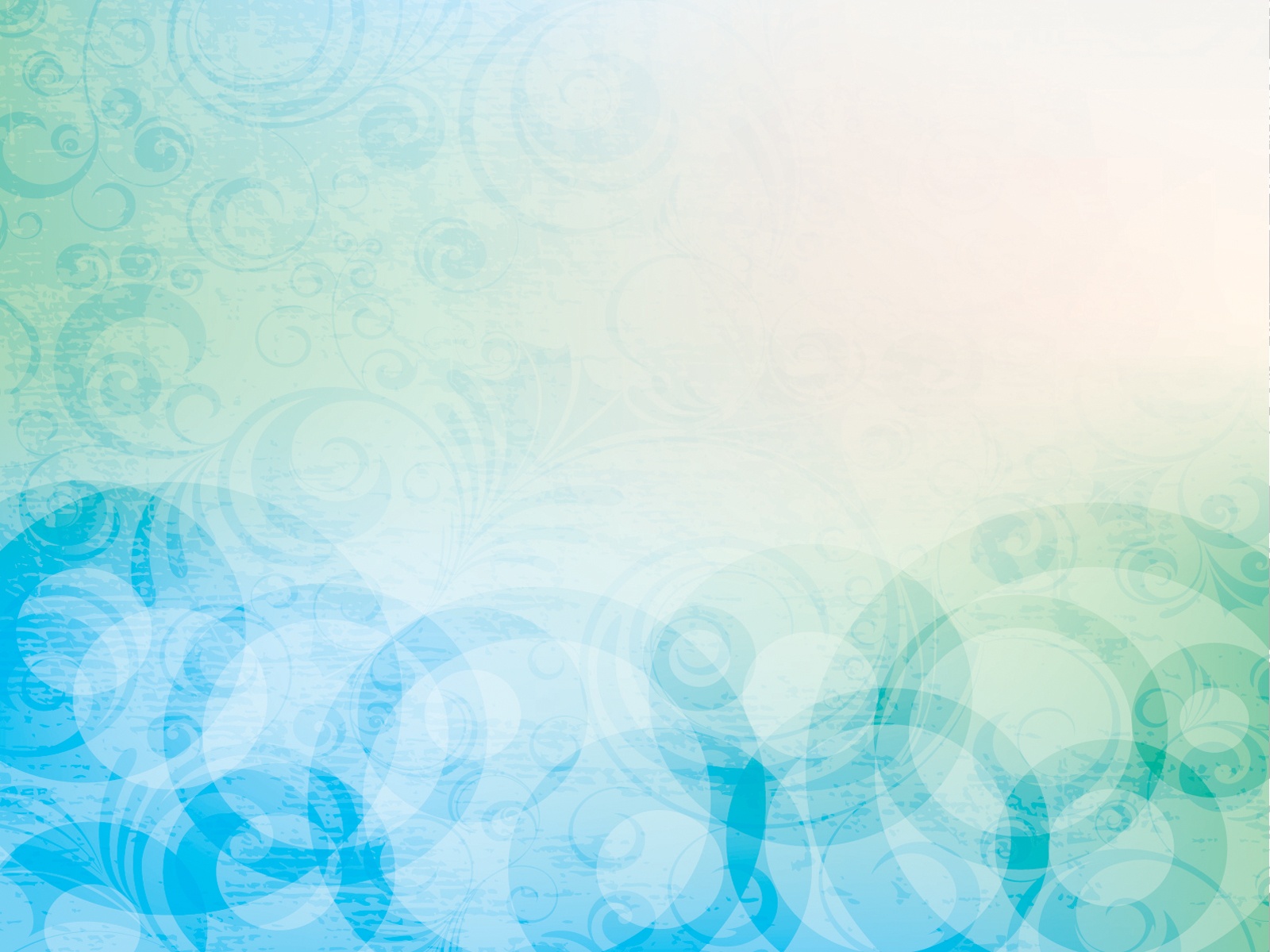 Да, кружки разные бывают,
И в них напитки наливают,
Но суть, конечно, не в посуде –
Давайте про нее забудем!
Я кофе угостила вас.
И обо мне был  сей рассказ
Везде напиток был налит,
Что об одном лишь говорит:
Такая я, какая есть!
Неважно: дома или здесь, 
Иль занята, или беспечна –
Ведь остаюсь я человечной